PRZYGOTOWANIE SZKOLENIA (2) 
KUCHARZ
4
CEL PRZYGOTOWANIA SZKOLENIA
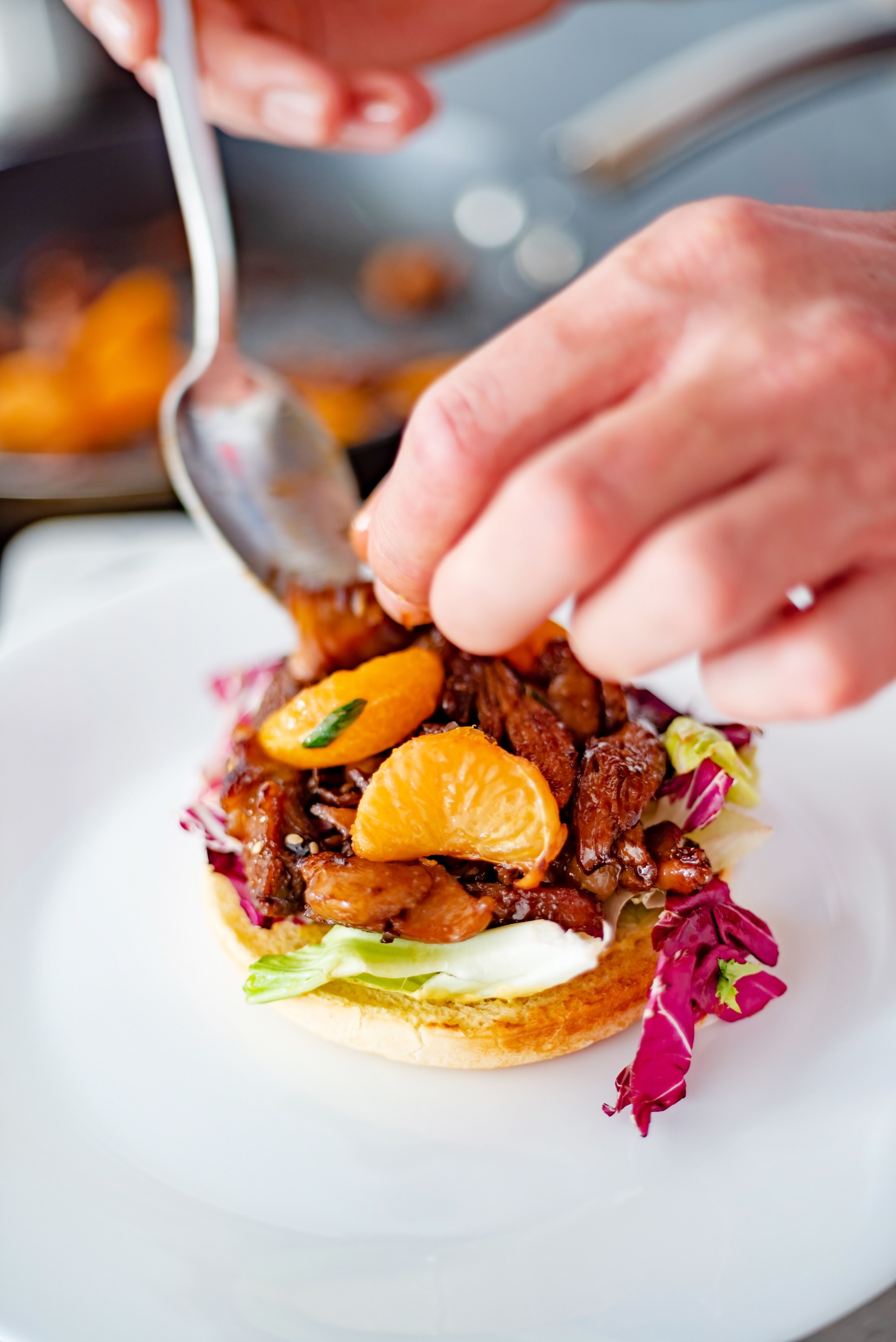 WŁAŚCIWIE DOBRANE METODY NAUCZANIA UMOŻLIWIAJĄ OSIĄGNIĘCIE ZAKŁADANYCH CELÓW SZKOLENIA.DZIĘKI TEMU ZDOBYTE UMIEJĘTNOŚCI SPRAWDZĄ SIĘ PODCZAS CODZIENNYCH OBOWIĄZKÓW ZAWODOWYCH. 
ABY DOBRAĆ NAJBARDZIEJ EFEKTYWNE METODY, NALEŻY WZIĄĆ POD UWAGĘ WIELE ASPEKTÓW.
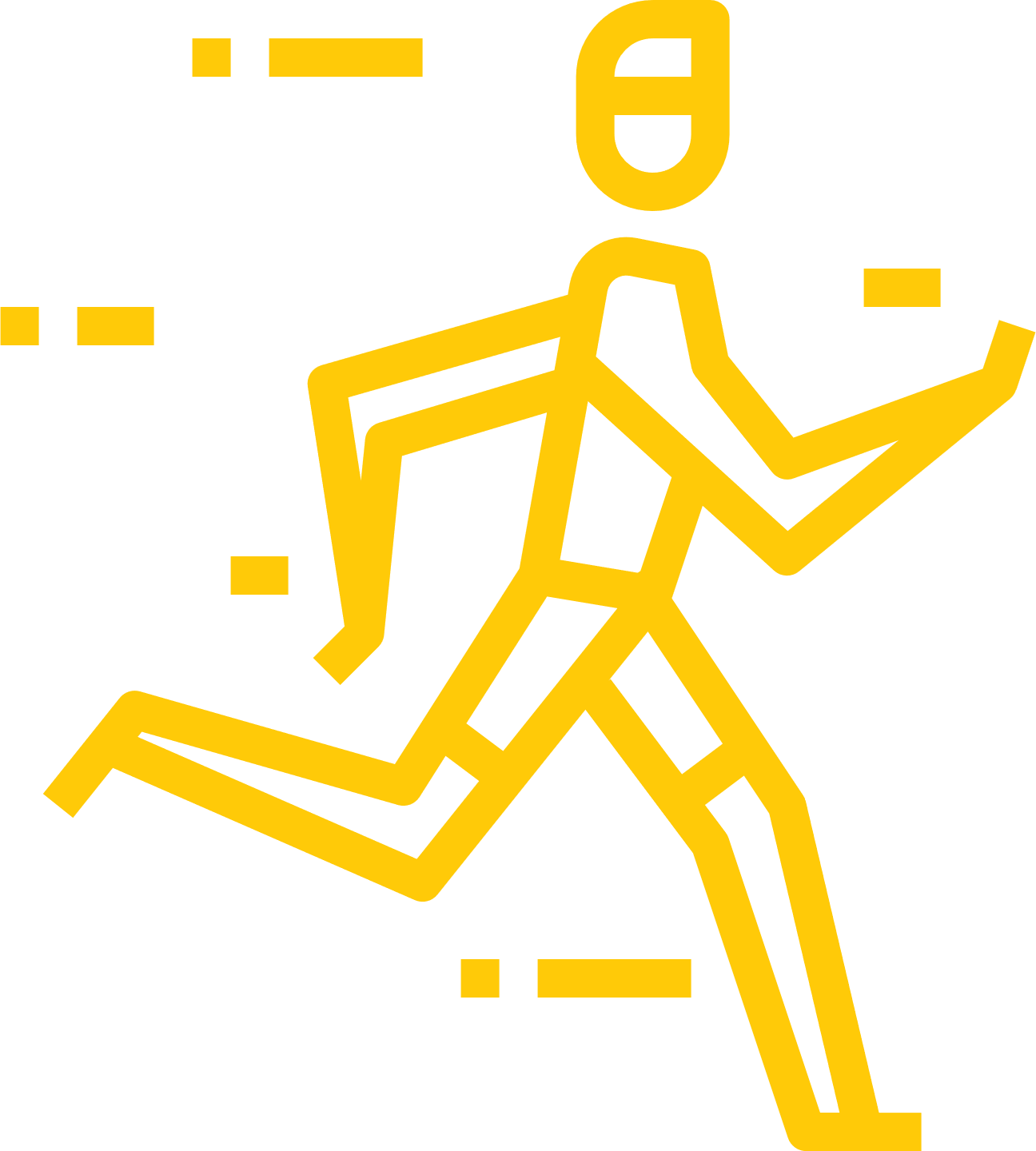 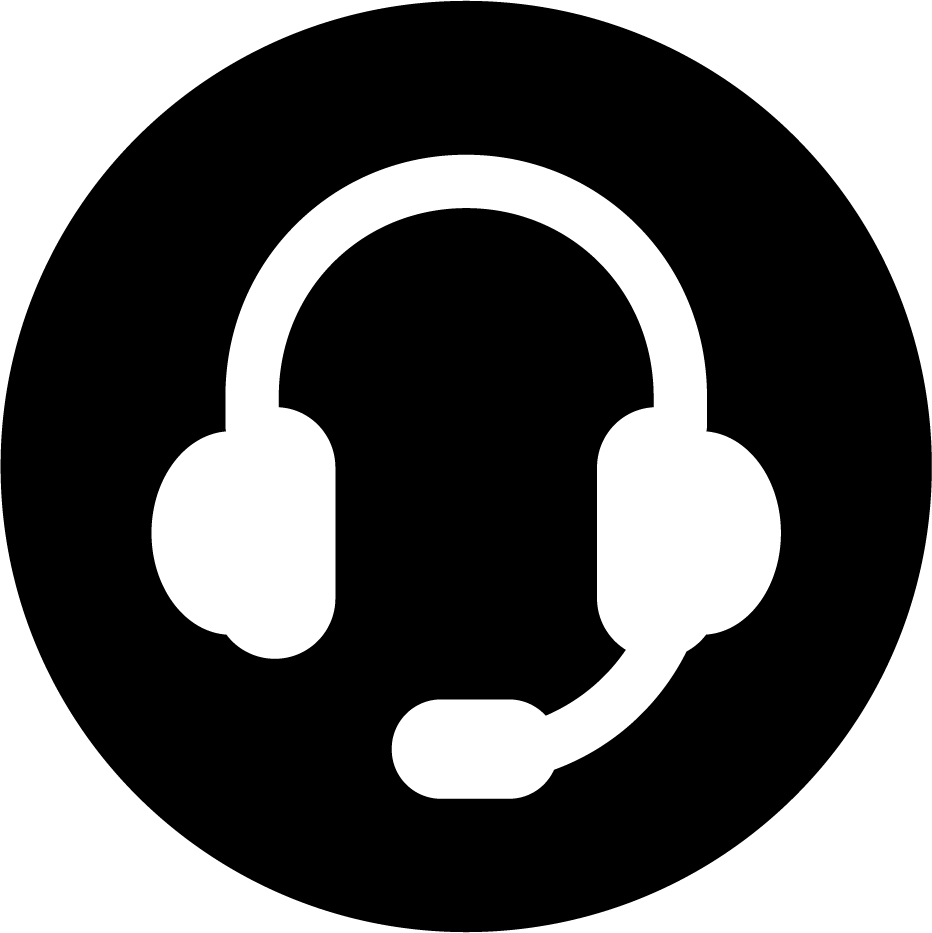 PODCAST
nagranie nr 1
2
CEL PRZYGOTOWANIA SZKOLENIA
W TYM MODULE ZAJMIEMY SIĘ PRZYGOTOWANIEM SZKOLENIA OD STRONY TECHNICZNEJ, CZYLI DOBIERZEMY NAJLEPSZE METODY PRACY Z GRUPĄ I ŚRODKI DYDAKTYCZNE.
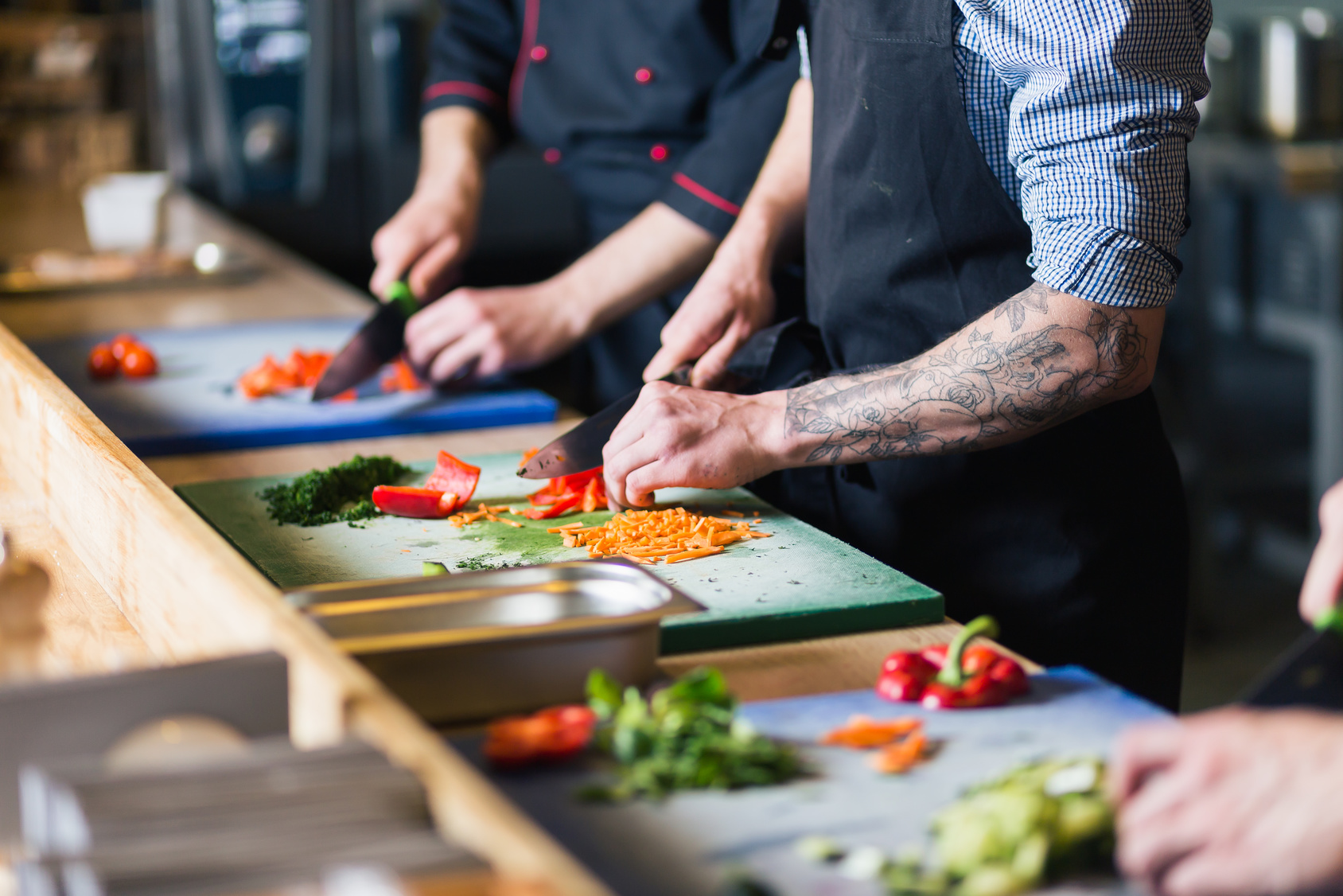 3
SKUTECZNE NAUCZANIE
Uczysz się przez to, co…
WIDZISZ
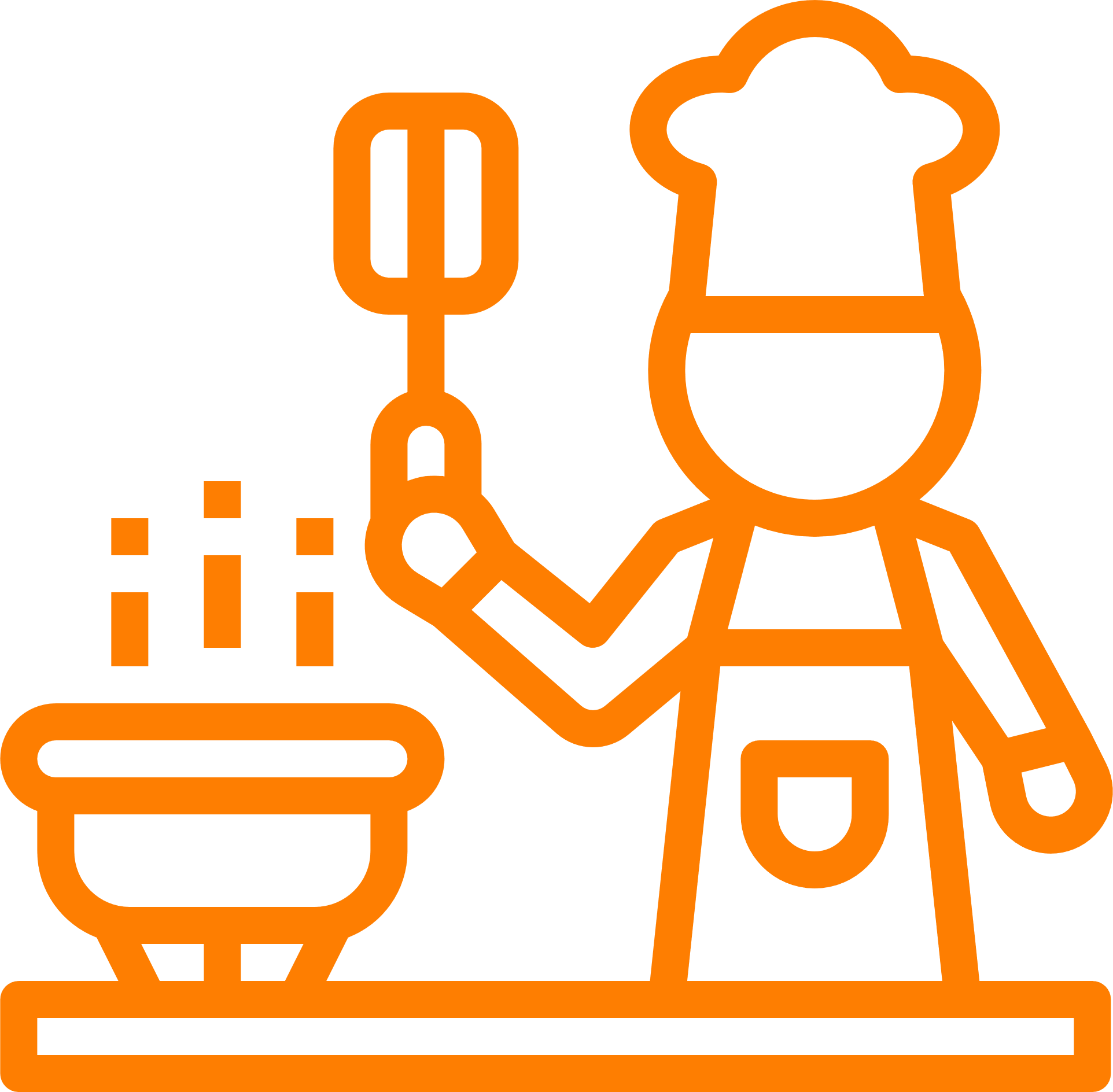 WIDZISZ
SŁYSZYSZ
ROBISZ
WYCZUWASZ SMAKIEM
SOBIE WYOBRAŻASZ
WYCZUWASZ WĘCHEM
CZUJESZ
DOTYKASZ
WYCZUWASZ INTUICYJNIE
4
SKUTECZNE NAUCZANIE
Chcąc przekazać kucharzom nową wiedzę i nauczyć ich nowych umiejętności, powinien wiedzieć, że skutek zależy od sposobów przekazu i preferowanego stylu uczenia się.
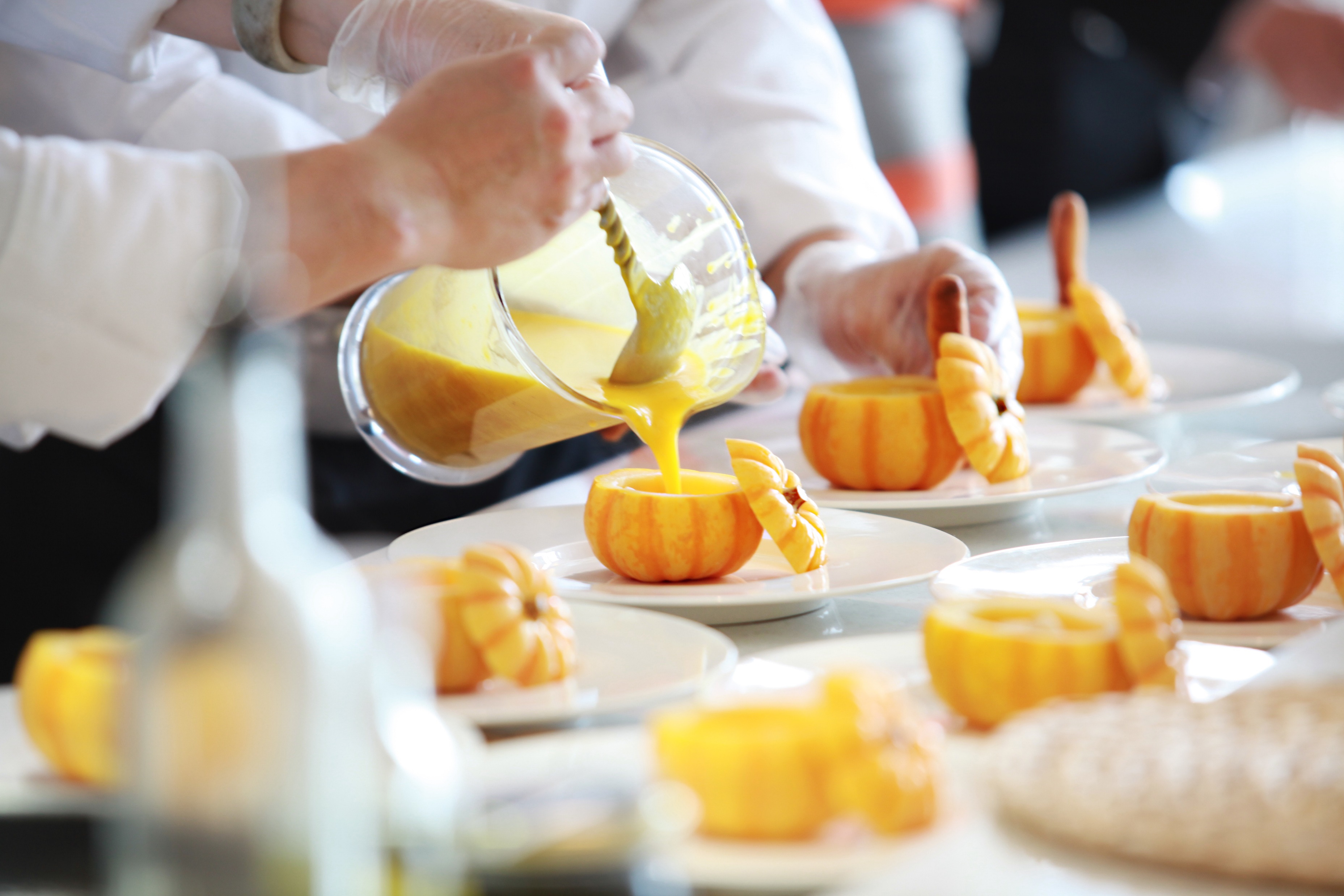 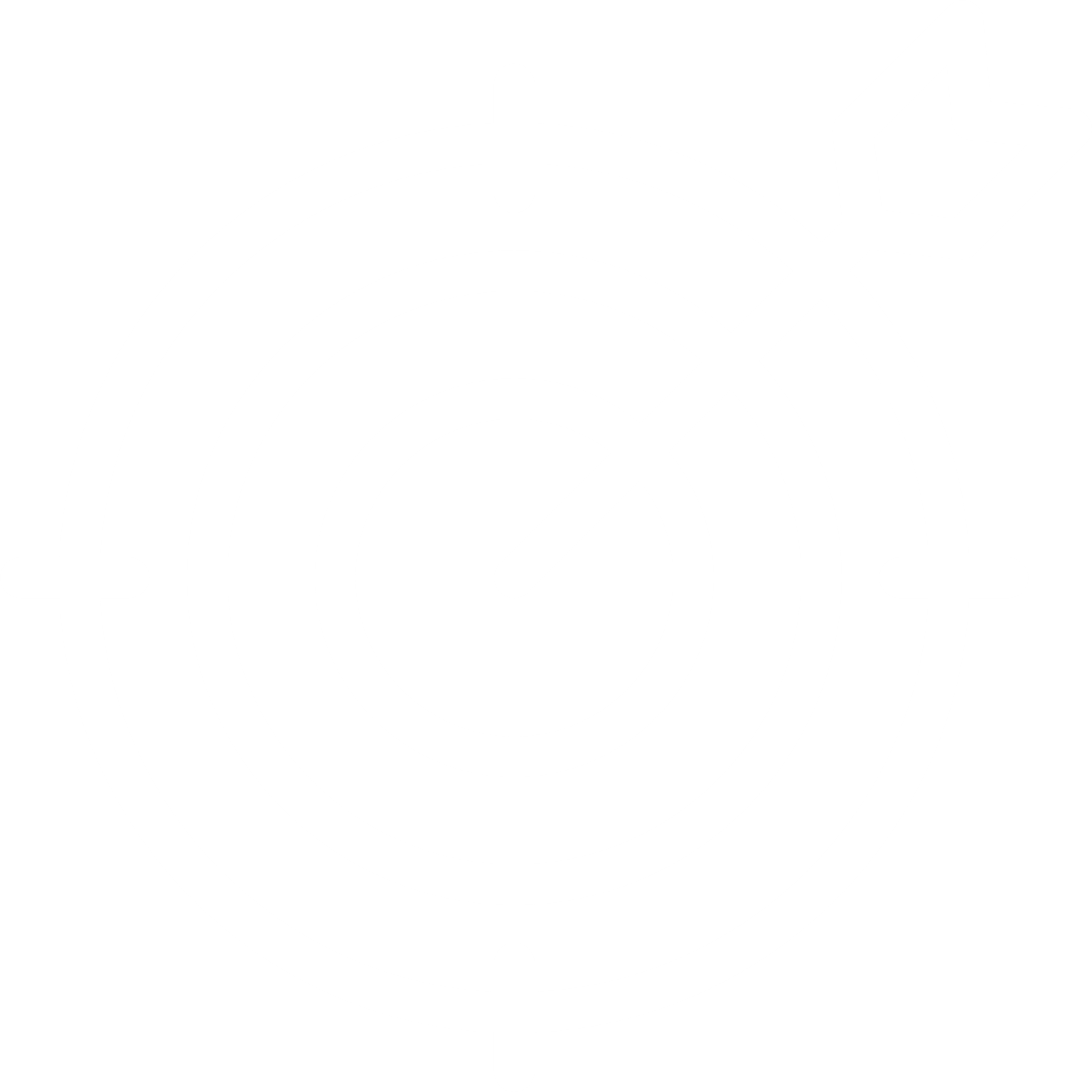 GDY WIESZ, CZEGO MASZ NAUCZYĆ, ZASTANÓW SIĘ, JAK  TO ZROBIĆ SKUTECZNIE
Uczymy się
 ok. 10%  z tego, co czytamy,
 ok. 20%  z tego, co słyszymy,
 ok. 30%  z tego, co widzimy,
 ok. 50%  z tego, co widzimy i słyszymy,
 ok. 70%  z tego, co mówimy,
 ok. 90%  z tego, co mówimy i robimy.
5
SKUTECZNE NAUCZANIE
PO CZYM ROZPOZNAĆ TYPY UCZESTNIKÓW SZKOLENIA?
SŁUCHOWIEC
WZROKOWIEC
może powtarzać sobie cicho słowa lub kiwać potakująco głową. Przypominając sobie informację,„odsłuchuje zarejestrowane w głowie nagranie”
zazwyczaj siedzi prosto i wodzi oczami za prowadzącym zajęcia. Przypominając sobie informację, często odtwarza obraz z nią związany
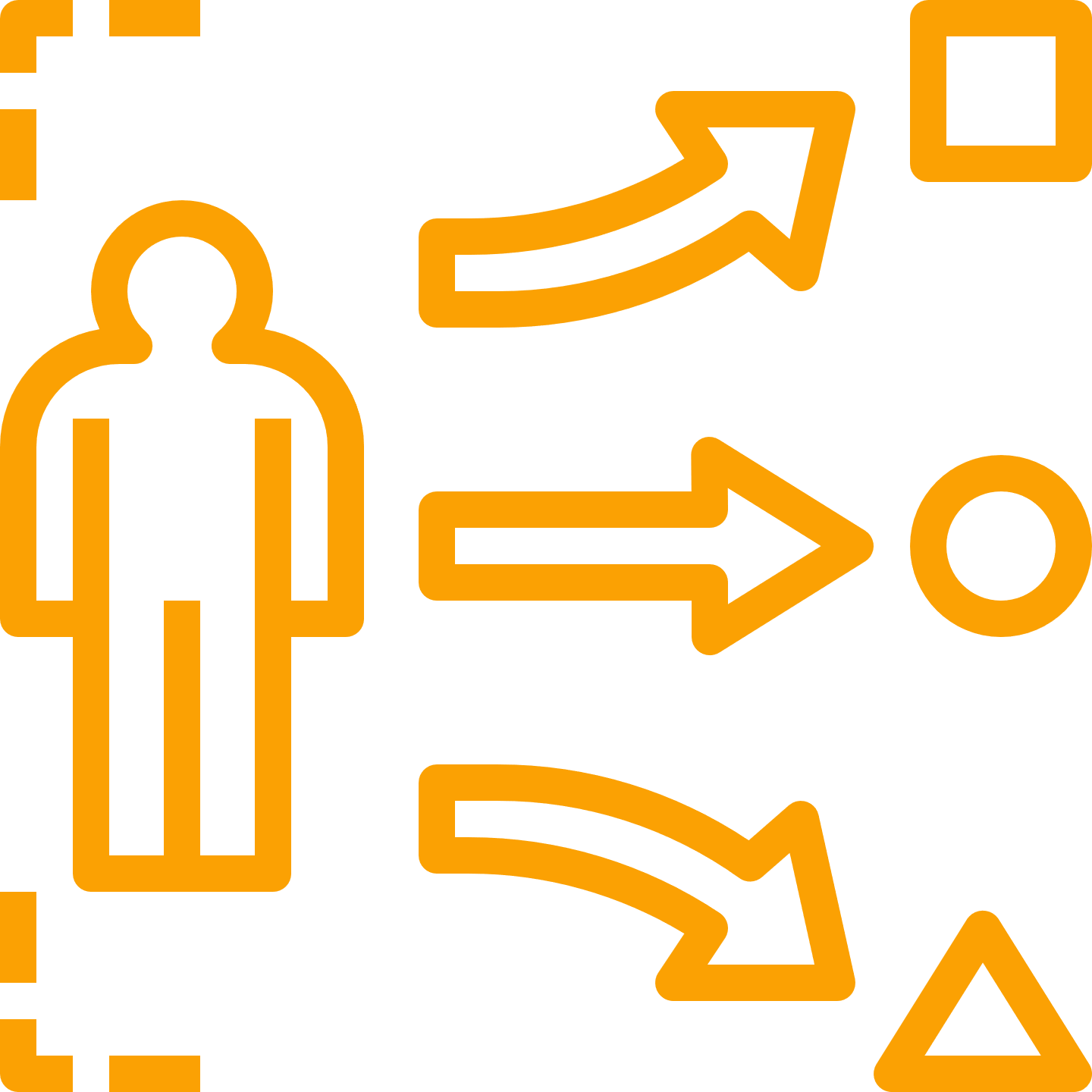 DOTYKOWIEC
KINESTETYK
lubi podczas słuchania bawić się różnymi przedmiotami, może też bawić się włosami lub pocierać dłonią o dłoń
zazwyczaj rozkłada się swobodnie na krześle, kiwa nogą lub rusza się w inny sposób
WIESZ, CZEGO MASZ NAUCZYĆ. ALE JAK TO ZROBIĆ NAJLEPIEJ?
KINESTETYK i DOTYKOWIEC bywają określani wspólnie jako typ „DZIAŁAJĄCY”
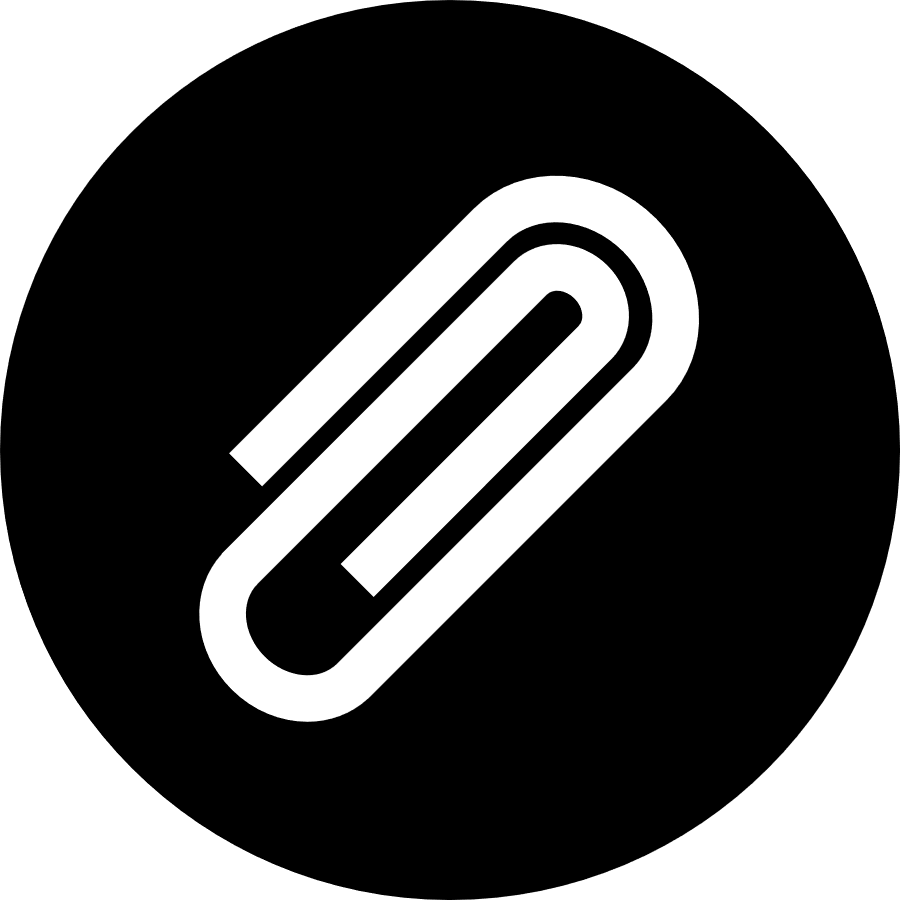 DOKUMENTY WZORCOWE
Karta pracy 1
6
SKUTECZNE NAUCZANIE
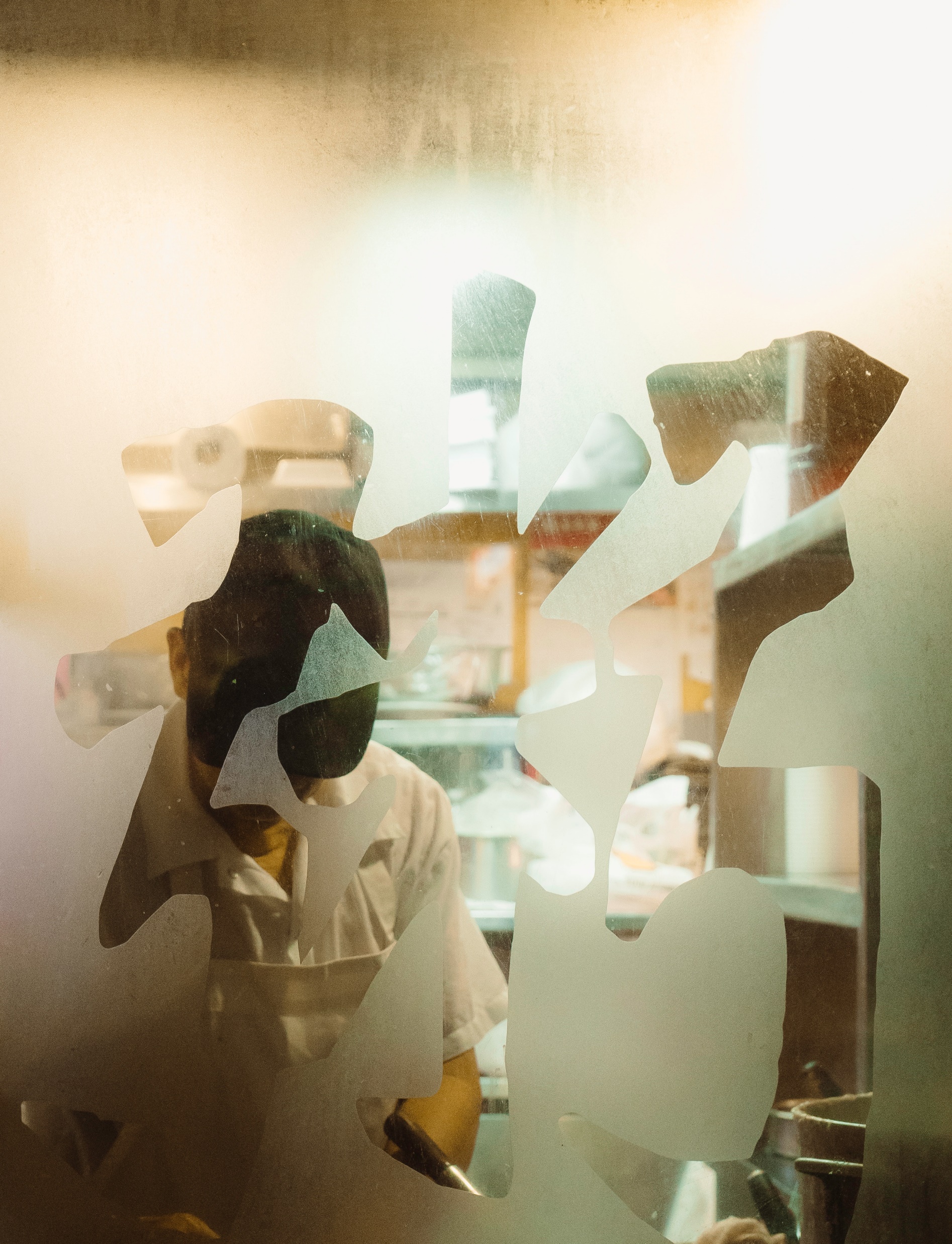 PODCZAS KURSU CARVINGU I STOPNIA:
wzrokowiec najwięcej skorzysta z obejrzenia noży do carvingu, fotografii przedstawiających przebieg tworzenia poszczególnych rzeźb, obserwacji pokazu, kolegów przy pracy oraz zapamiętaniu obrazu tego, co sam robi, zapamięta kolory warzyw i owoców, które widzi i których używa.
słuchowiec najwięcej skorzysta z komentarza do prezentacji, wykładu, instruktażu poprzedzającego poszczególne ćwiczenia,
działający najwięcej skorzystają z praktycznego wykonywania ćwiczeń: cięć, rzeźbienia i układania kompozycji.
7
SKUTECZNE NAUCZANIE
KAŻDY Z UCZESTNIKÓW SZKOLENIA POSIADA WSZYSTKIE RAZEM SKOMPONOWANE SPOSOBY NAUKI.
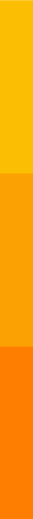 Bez względu na swoje zainteresowania i predyspozycje, zarówno uczestnicy kursów kucharskich czy carvingu różnych stopni, cukiernictwa, jak i szkoleń specjalistycznych dotyczących np. kuchni wegańskiej, francuskiej, włoskiej czy tajskiej, wykorzystują wszystkie rodzaje przyswajania wiedzy i umiejętności.
 
Różnice między uczącymi się polegają na odmiennych proporcjach w udziale poszczególnych typów odbioru i na ogół dominacji jednej z nich.
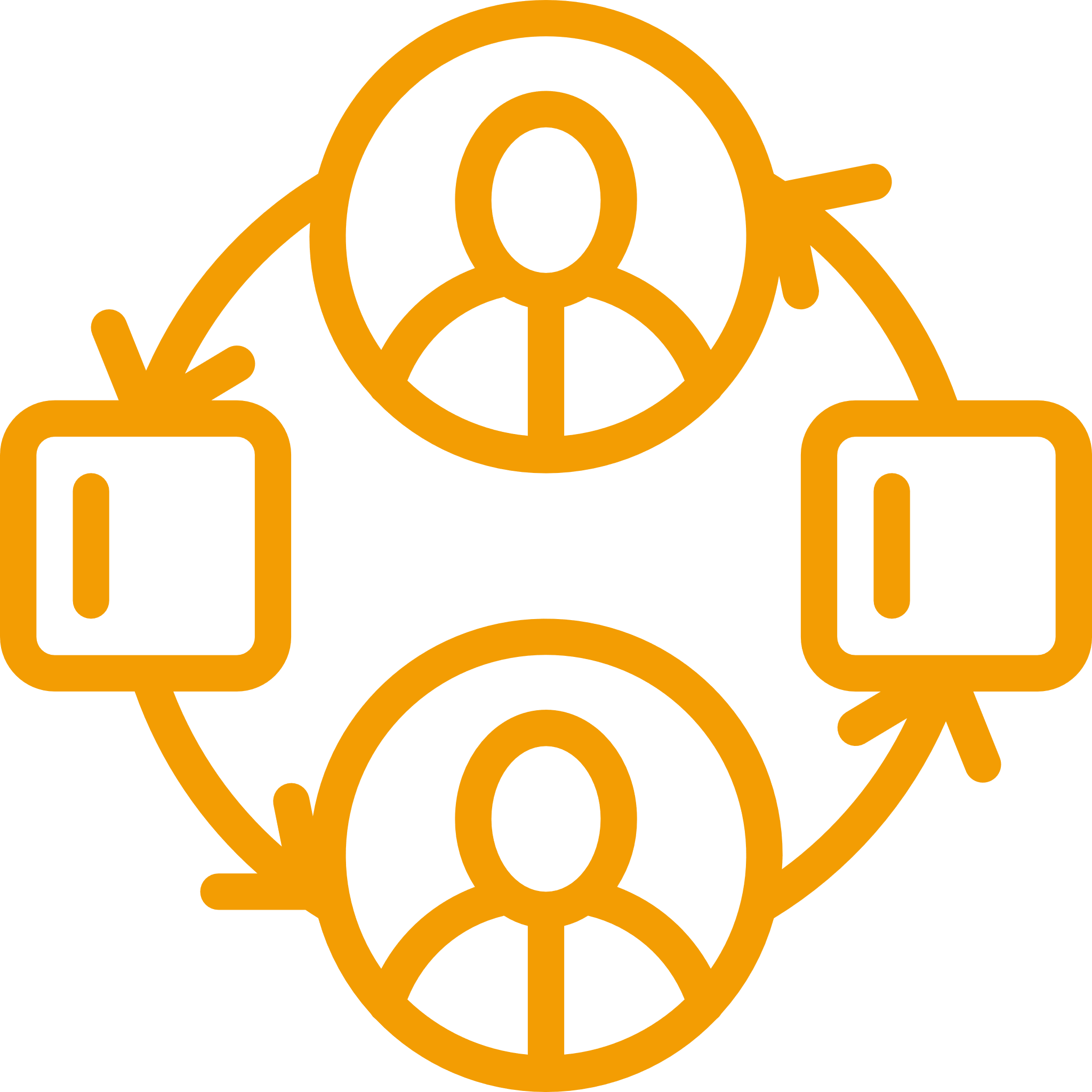 8
SKUTECZNE NAUCZANIE
Każde zagadnienie można przedstawić różnymi metodami.  
Stosuj te, które:
uwzględniają różnice w stylach uczenia się uczestników, 
dają najlepsze efekty, 
pozwalają stworzyć dobrą atmosferę,
gwarantują rzetelny przekaz,
są możliwe do stosowania w określonych warunkach.
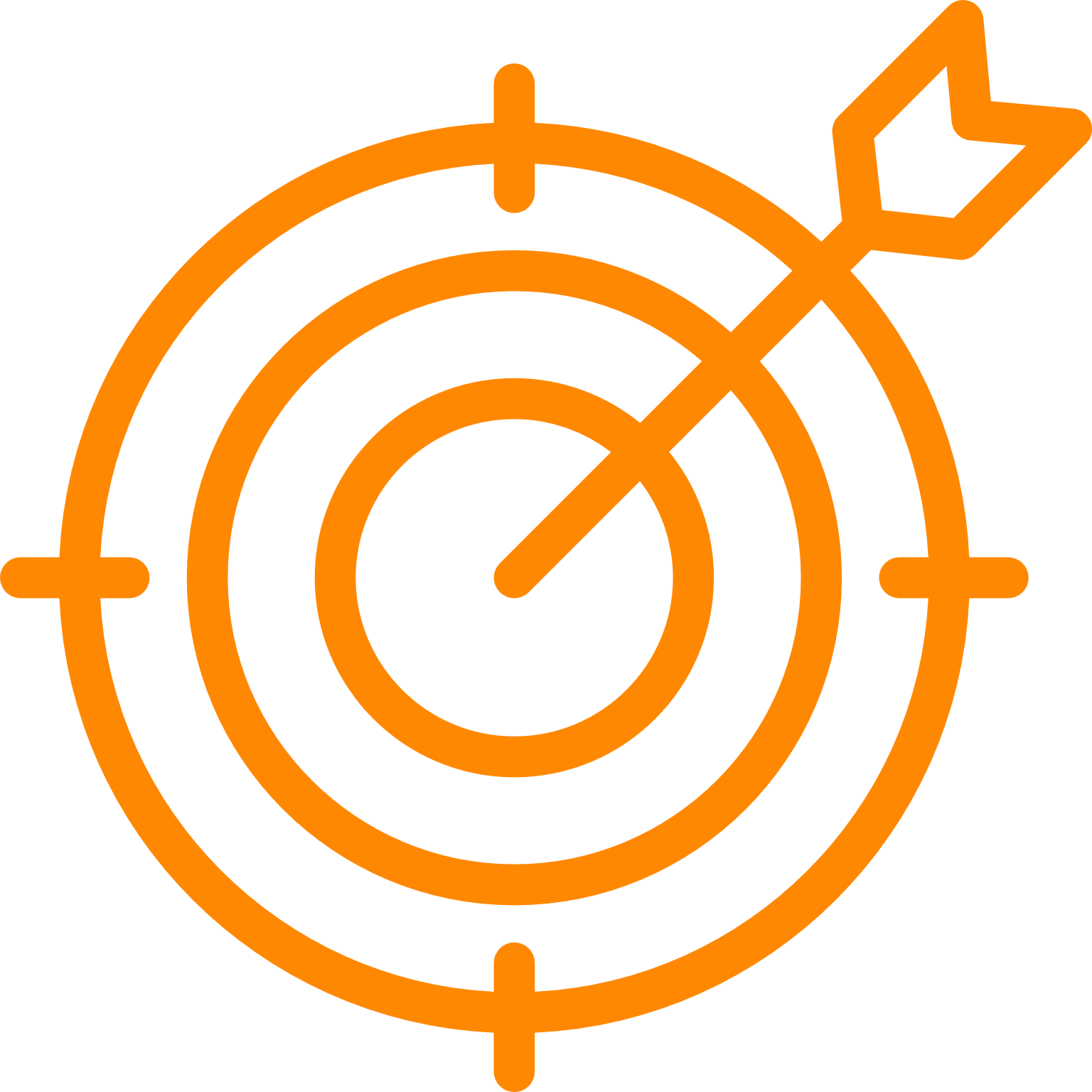 WYBIERZ ODPOWIEDNIE METODY PRZEKAZYWANIA WIEDZY.
9
DOBÓR METOD
METODY PODAJĄCE
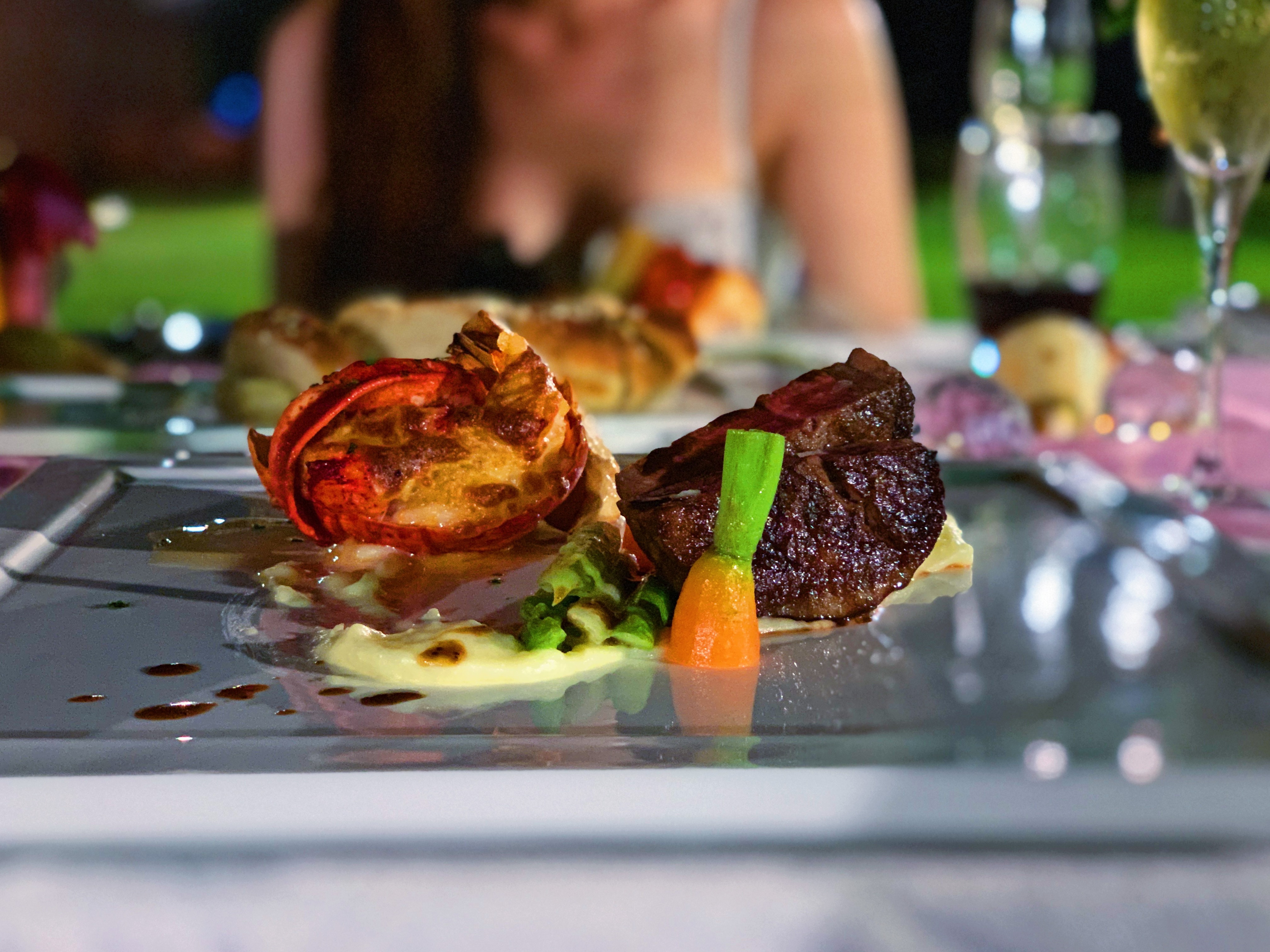 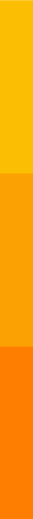 To tradycyjne metody przekazywania wiedzy.
Pamiętaj, że skupienie uwagi na tym, co się słyszy,  nie trwa zbyt długo. 
Słuchacze wyniosą z wykładu tylko 20% tego, co im przekażesz.
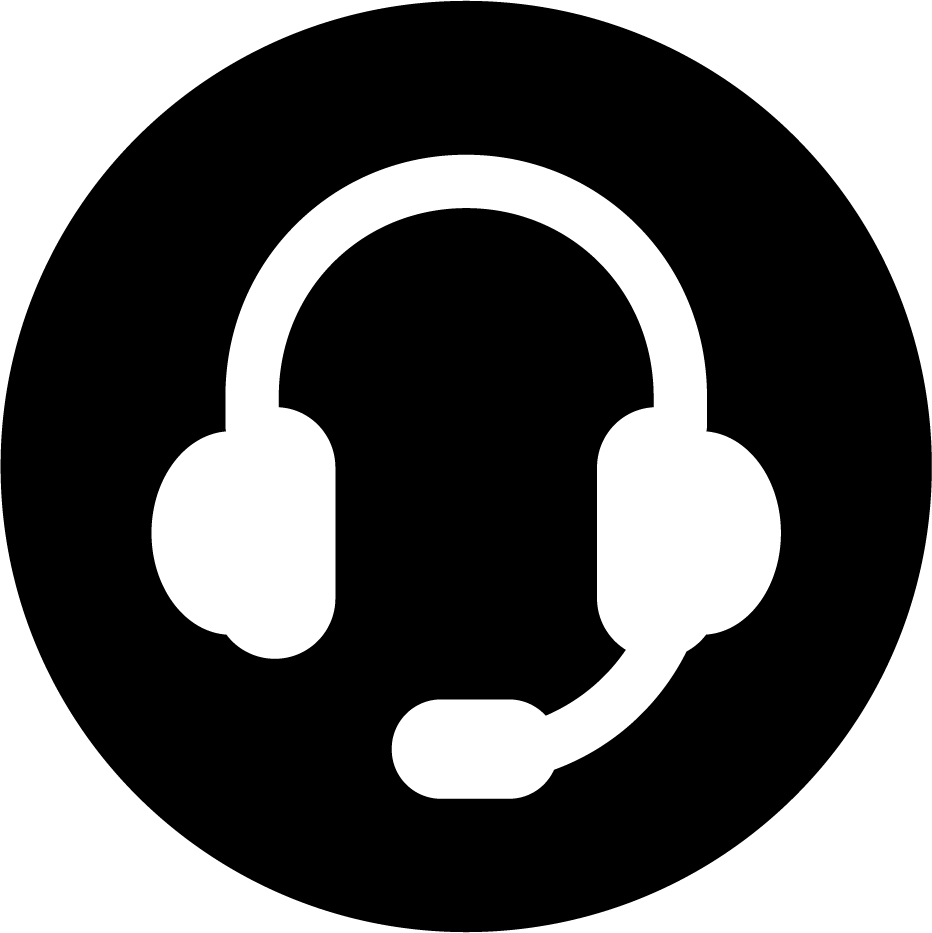 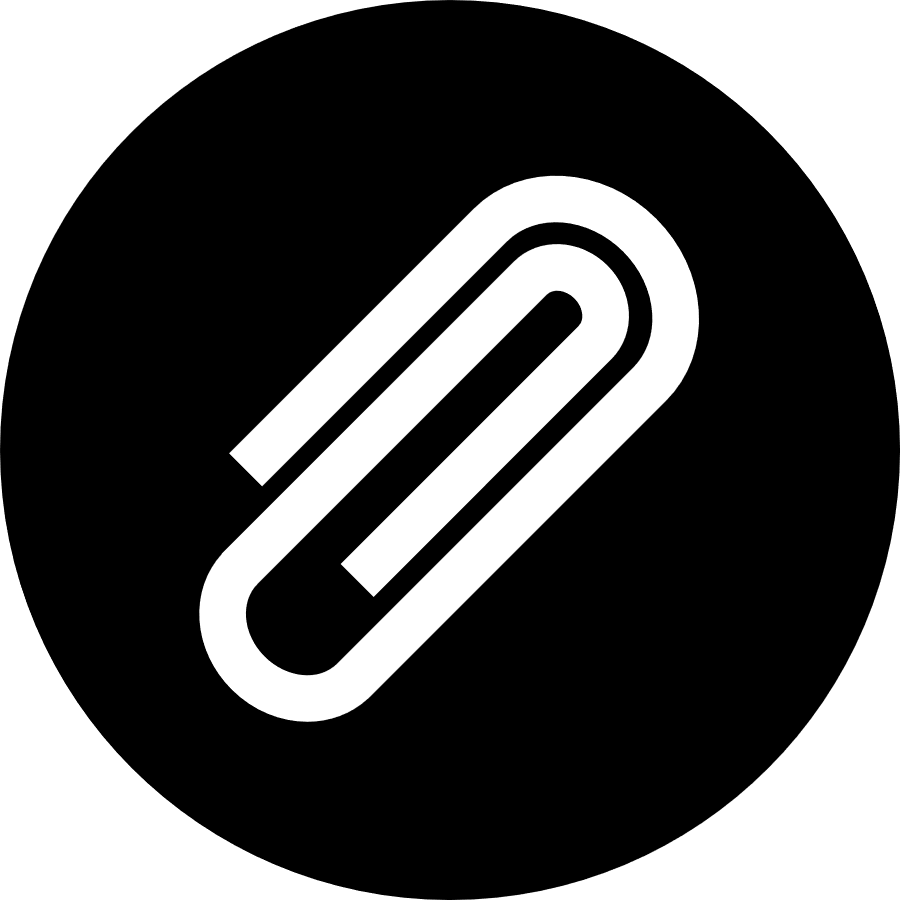 DOKUMENTY WZORCOWE
Karta pracy 2
PODCAST
nagranie nr 1
10
DOBÓR METOD
METODY PODAJĄCE NAJCZĘŚCIEJ STOSOWANE NA SZKOLENIACH
11
DOBÓR METOD
METODY PODAJĄCE NAJCZĘŚCIEJ STOSOWANE NA SZKOLENIACH
12
DOBÓR METOD
METODY PROBLEMOWE
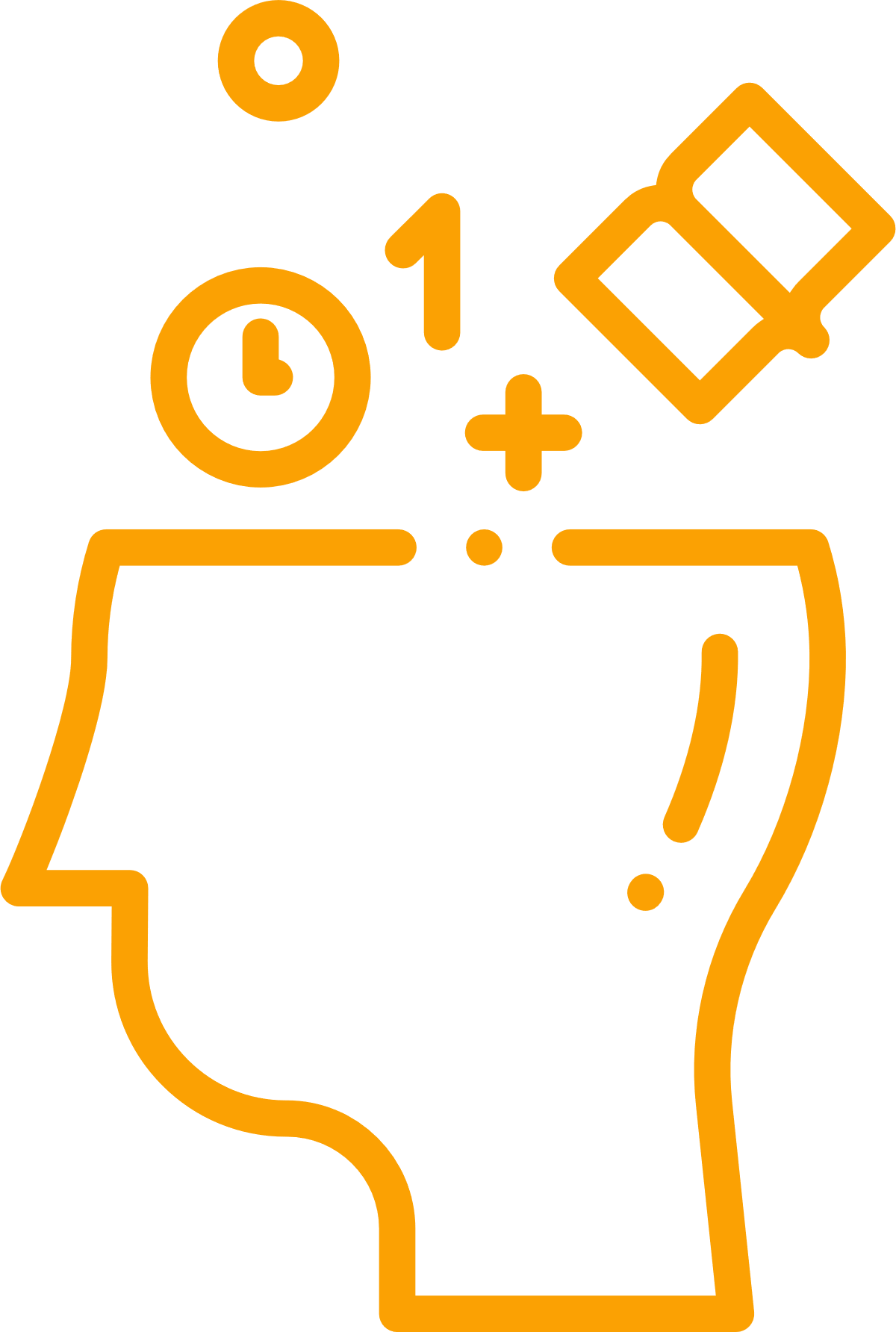 Metody tego typu są o wiele skuteczniejsze od metod podawczych. Dzięki zaangażowaniu uczestników w rozwiązywanie stawianych im przez trenera problemów aktywizują się i sami dążą do końcowego rozwiązania.
Należy nie zapominać, że tego typu metody są bardziej wymagające od uczestników, ale i od trenera, który musi aktywnie korygować i określać drogę do rozwiązania problemu.
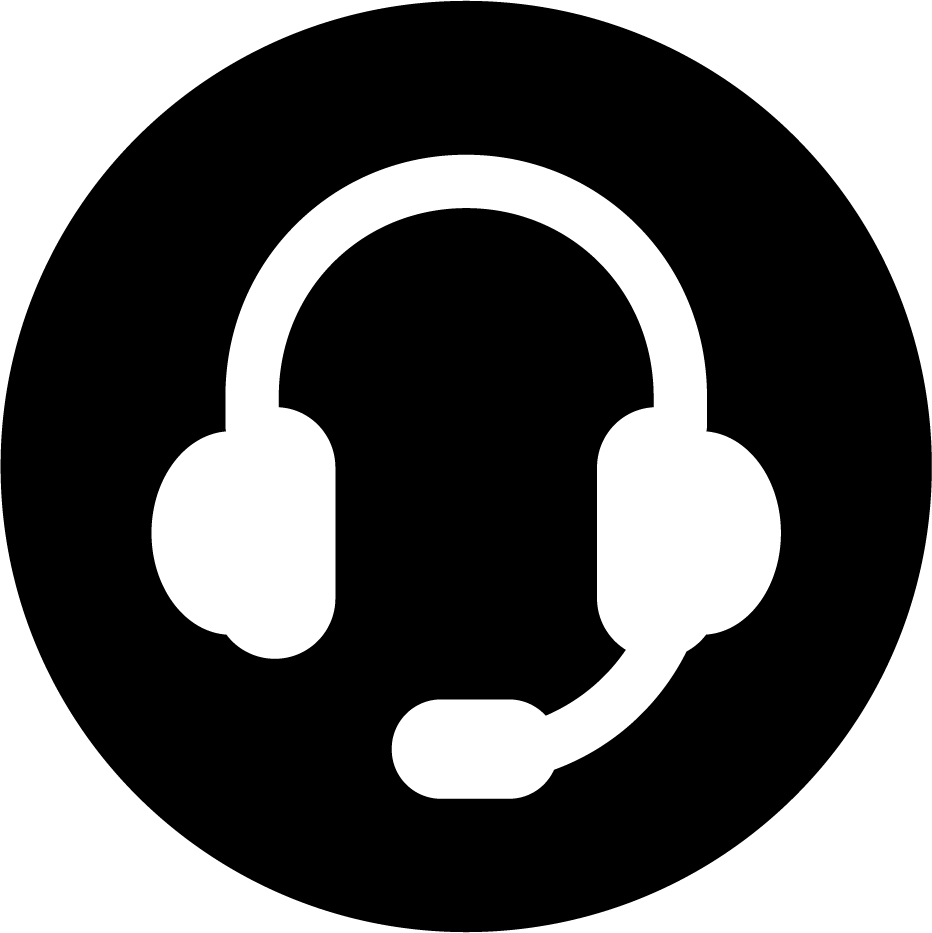 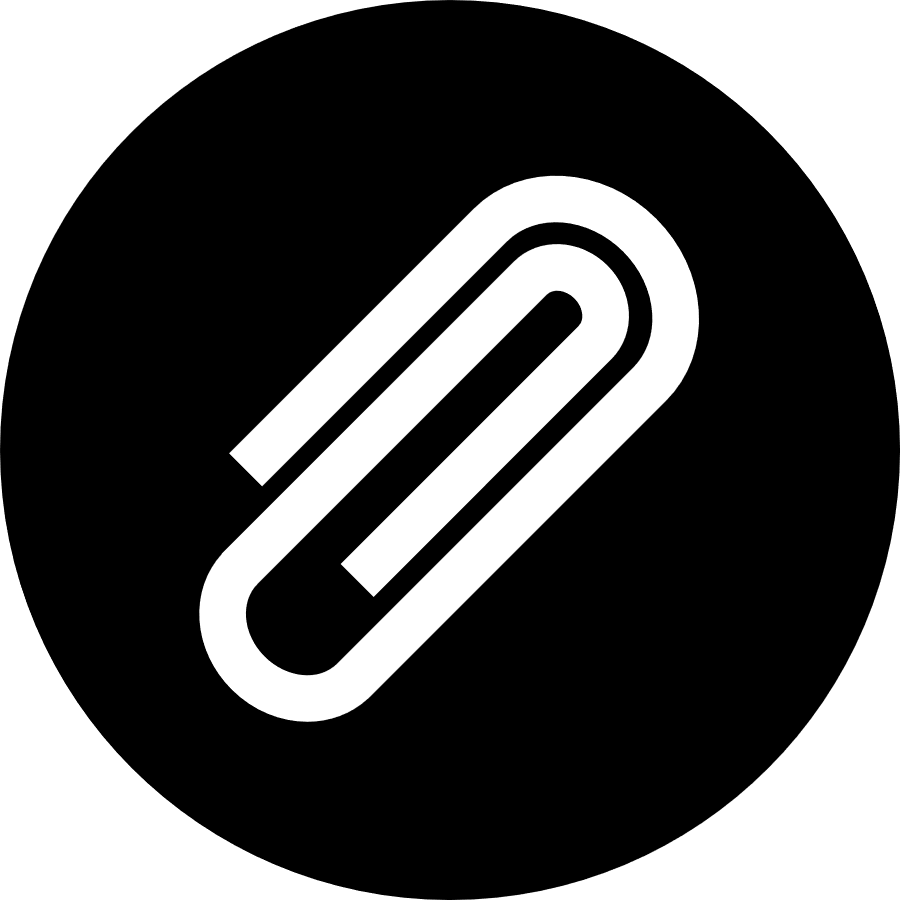 DOKUMENTY WZORCOWE
Karta pracy 3
PODCAST
nagranie nr 2
13
DOBÓR METOD
METODY PROBLEMOWE 
najczęściej stosowane podczas szkoleń i kursów
14
DOBÓR METOD
METODY AKTYWIZUJĄCE 
najczęściej stosowane podczas szkoleń i kursów
15
DOBÓR METOD
METODY PROBLEMOWE - AKTYWIZUJĄCE

Aktywność i twórczość to kwintesencja pracy każdego kucharza. Wspomniane metody angażują wszystkie zmysły uczestników szkolenia co sprawia, że są najlepsze pod kątem poznawania nowej wiedzy i zdobywania umiejętności. 

Ich stosowanie sprawia, że uczenie staje się aktywne i kreatywne tak jak praca w kuchni
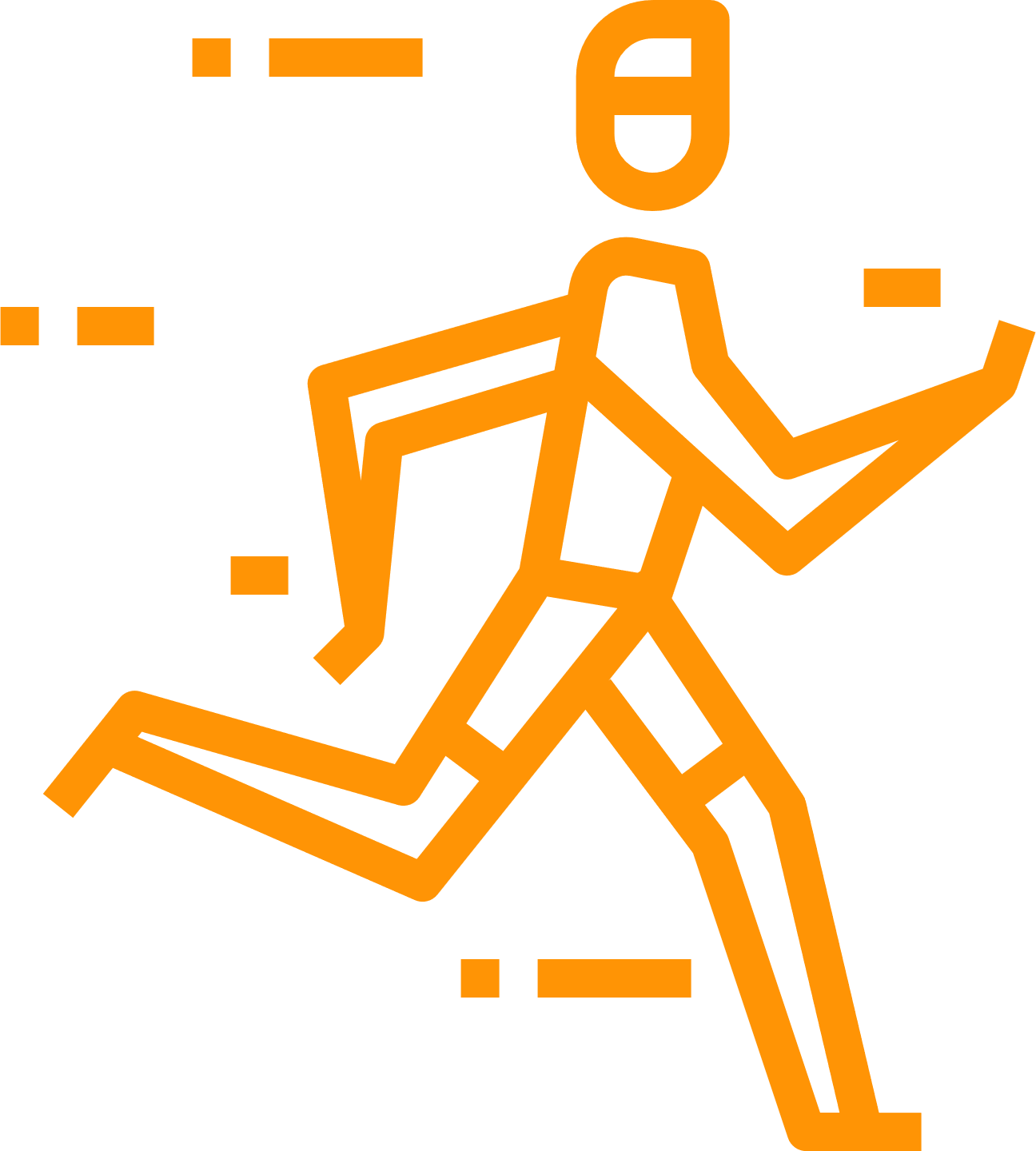 16
DOBÓR METOD
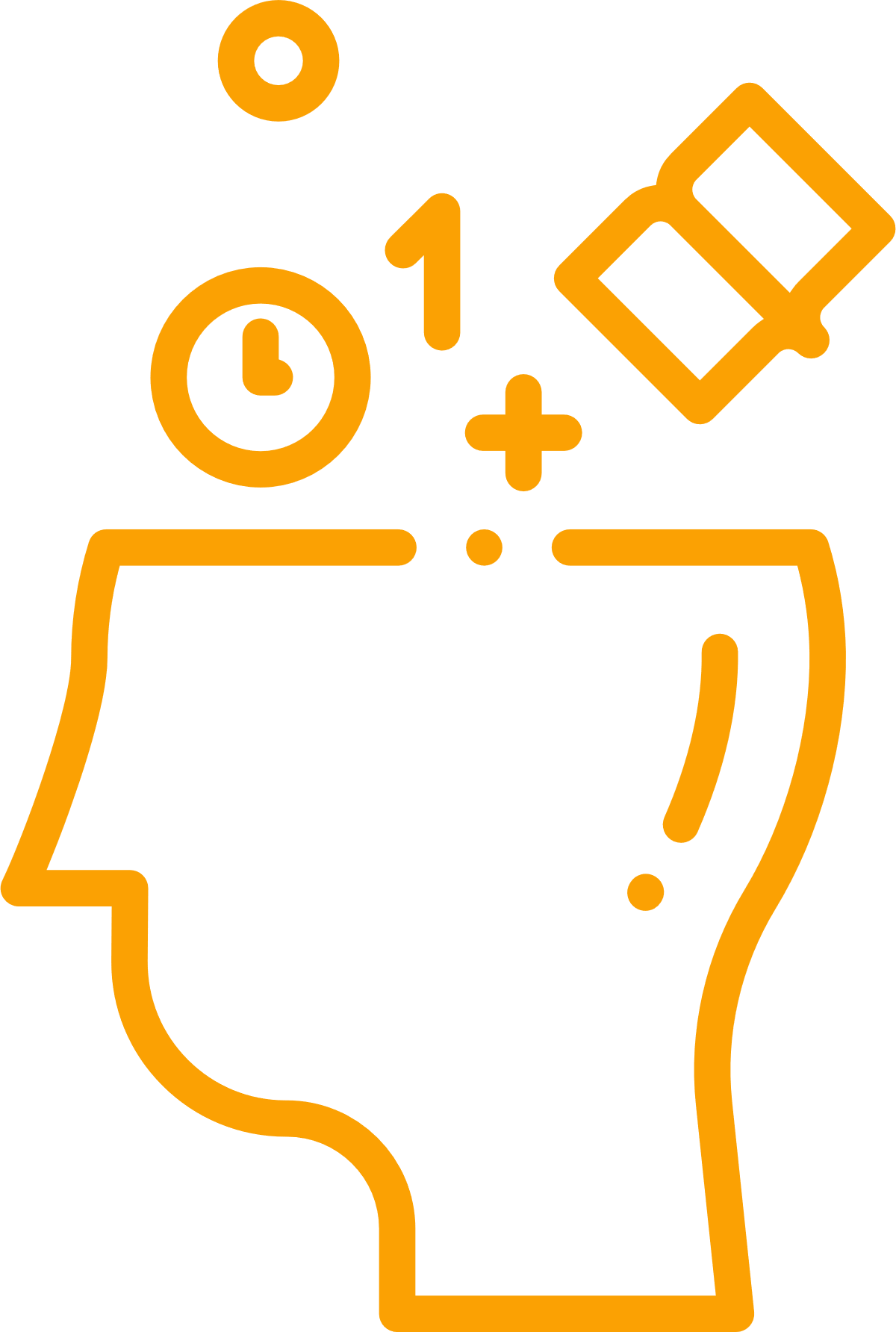 METODY PROGRAMOWE

Najważniejszym elementem tego rodzaju nauczania jest odpowiedni program komputerowy, w którym zawarty jest odpowiednio uporządkowany zbiór poleceń. 
Wykonanie polecenia może być uwarunkowane wykonaniem poprzedniego.
W procesie tym nie musi uczestniczyć trener.
Przykładem może być: 
sporządzanie zapotrzebowania surowcowego na przyjęcie z okazji jubileuszu firmy, z użyciem programu komputerowego.
17
DOBÓR METOD
METODY EKSPONUJĄCE 
(angażujące głównie zmysł wzroku) wykorzystywane w szkoleniach i na kursach
METODY EKSPONUJĄCE (angażujące głównie zmysł wzroku) wykorzystywane w szkoleniach i na kursach
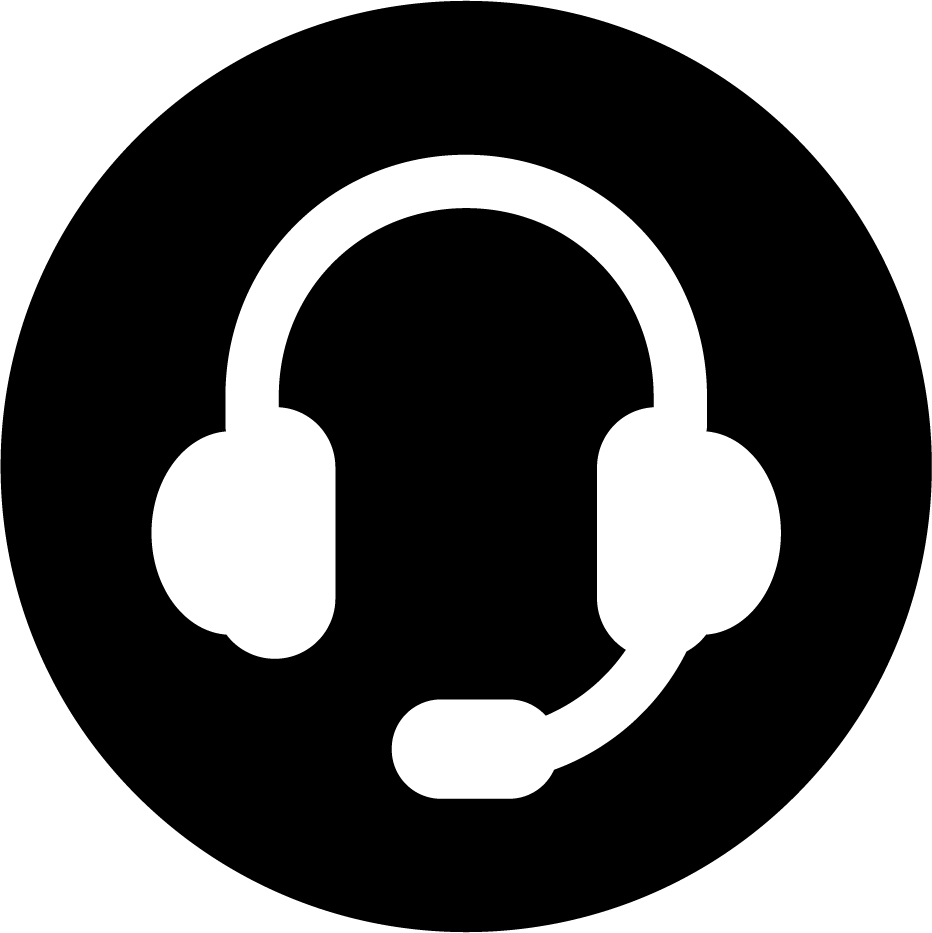 PODCAST
nagranie nr 1
18
DOBÓR METOD
METODY PRAKTYCZNE

Powszechnie stosowane w szkoleniu kucharzy, ponieważ wiążą się bezpośrednio z wykonywaniem czynności, które mają być wykształcone. Metody te mają najlepszą skuteczność, ponieważ łączą przekaz werbalny, obraz i aktywizację uczestnika.
Zakładają pełną aktywność uczestników na szkoleniach.
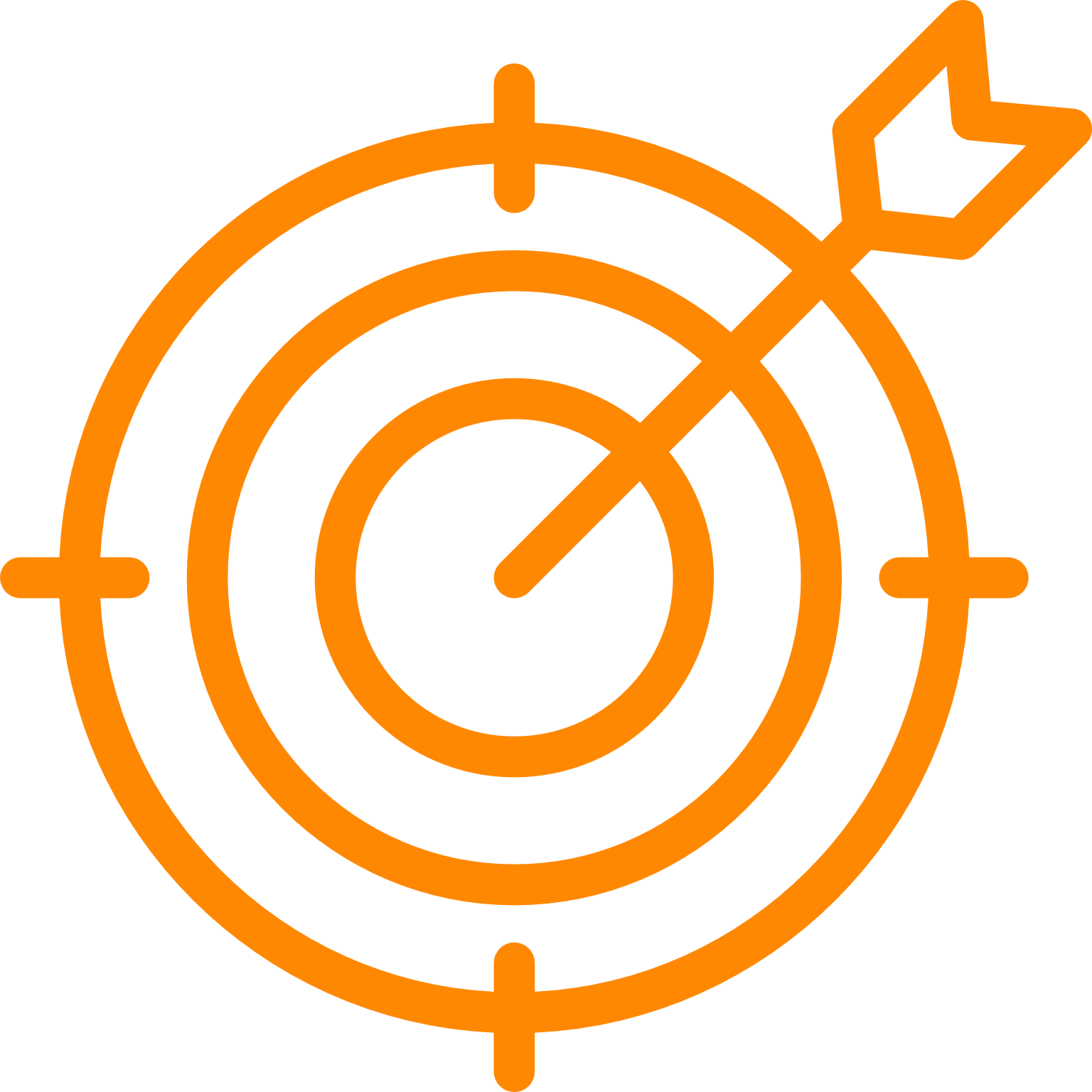 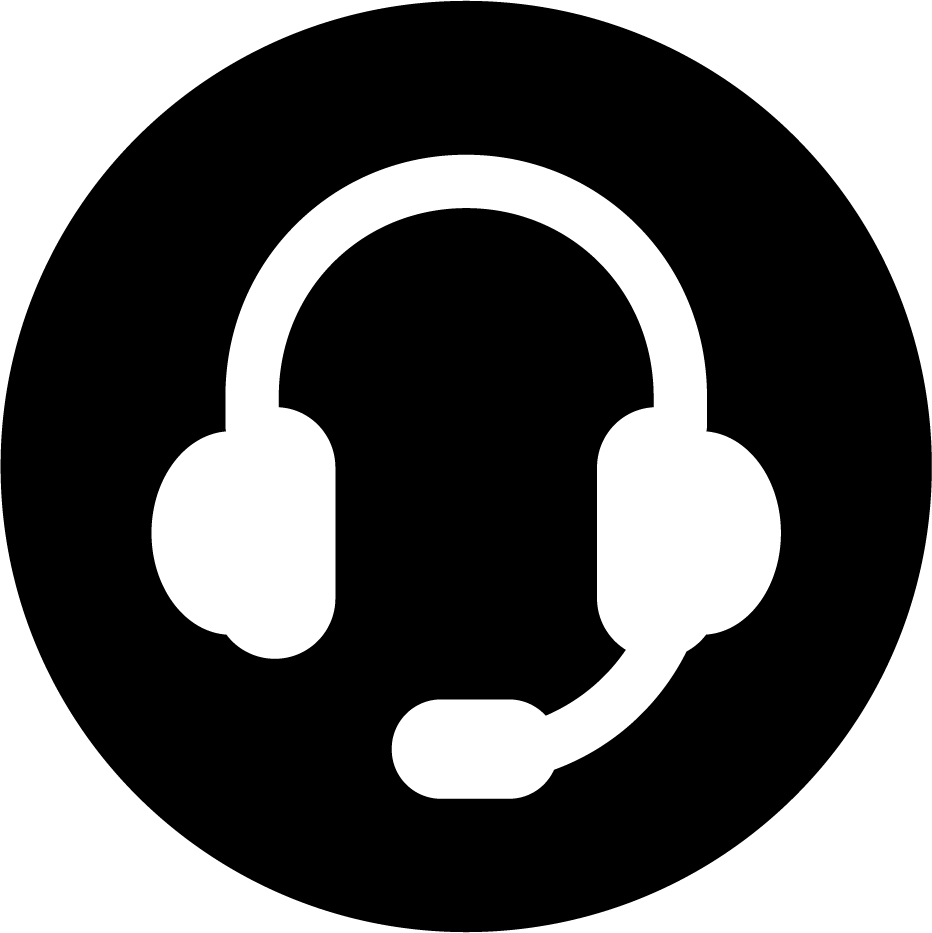 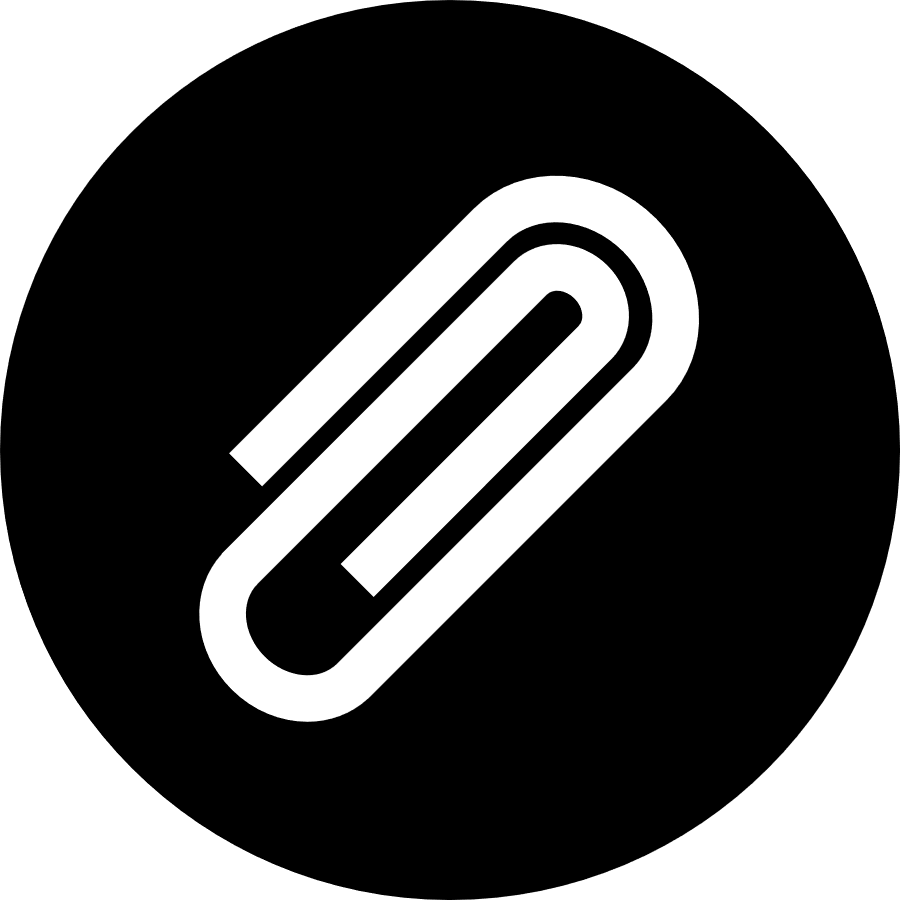 DOKUMENTY WZORCOWE
Karta pracy 2
PODCAST
nagranie nr 1 i 2
19
DOBÓR METOD
METODY PRAKTYCZNE
METODY PRAKTYCZNE 
najczęściej stosowane w szkoleniach dla kelnerów
20
DOBÓR METOD
METODY PRAKTYCZNE
METODY PRAKTYCZNE 
najczęściej stosowane w szkoleniach dla kelnerów
21
DOBÓR METOD
METODY PRAKTYCZNE
Pokazy, ćwiczenia, projekty są metodami bardzo skutecznymi, dzięki którym można zdobywać wiedzę  i umiejętności stopniowo i z wzrastającą trudnością.
Metoda action learning jest skonstruowana „odwrotnie”. Skupia się na analizie dokonanych już działań, z której wyłania się wiedza prowadząca w konsekwencji do poprawy umiejętności i jakości przyszłych zachowań. Analiza ta obejmuje odpowiadanie na pytania:
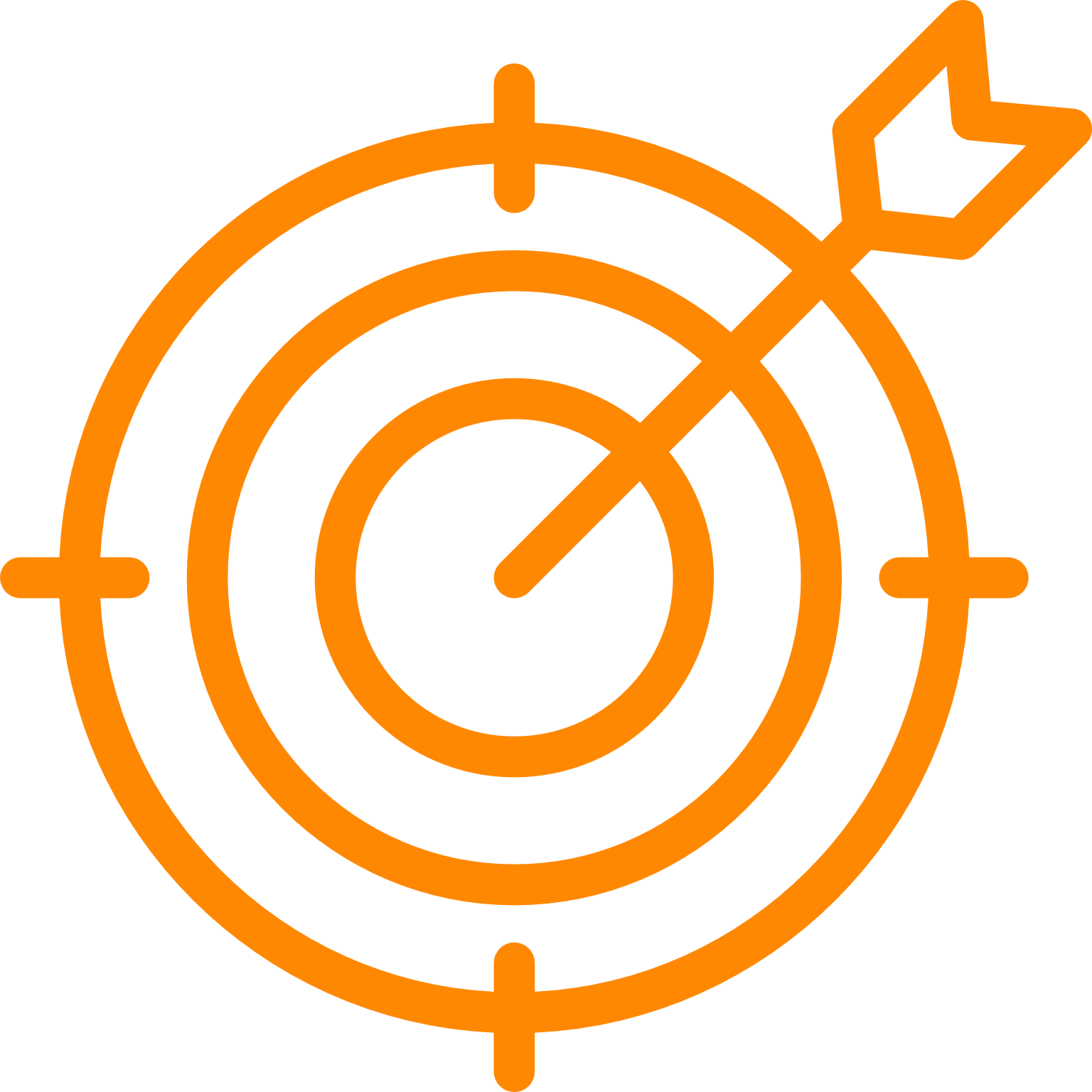 gdzie?, kto?, kiedy?, co?, dlaczego?, jak dużo?, jak wiele?
22
DOBÓR METOD
METODY PRAKTYCZNE – action learning
Na przykład po obserwacji :
wycinania rzeźb z twardych warzyw (marchwi, pietruszki, selera, rzodkwi),
wykonywania elementów dekoracyjnych z karmelu,
filmu ukazującego sporządzanie potraw według zasad kuchni molekularnej 
należy wypunktować wszystkie poprawnie wykonane czynności, wszystkie zauważone błędy, zastanowić się jak dużo ich było, dlaczego je popełniono i co zrobić, by ich uniknąć w przyszłości.
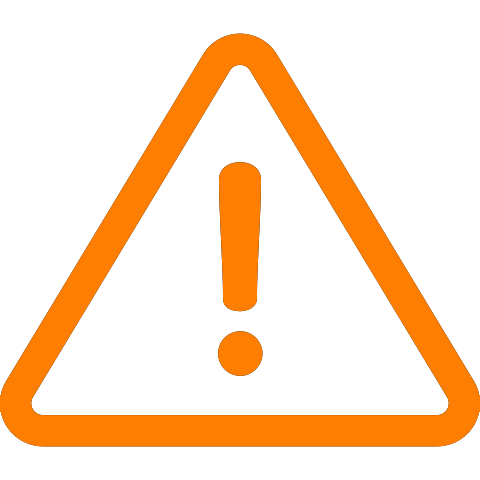 23
DOBÓR METOD
METODY PRAKTYCZNE
PO PROSTU TO RÓB!
Nie ma takich czynności, których dałoby się  nauczyć sprawnie wykonywać bez ćwiczeń praktycznych.
BEZ WYSIŁKU SIĘ NIE UDA!
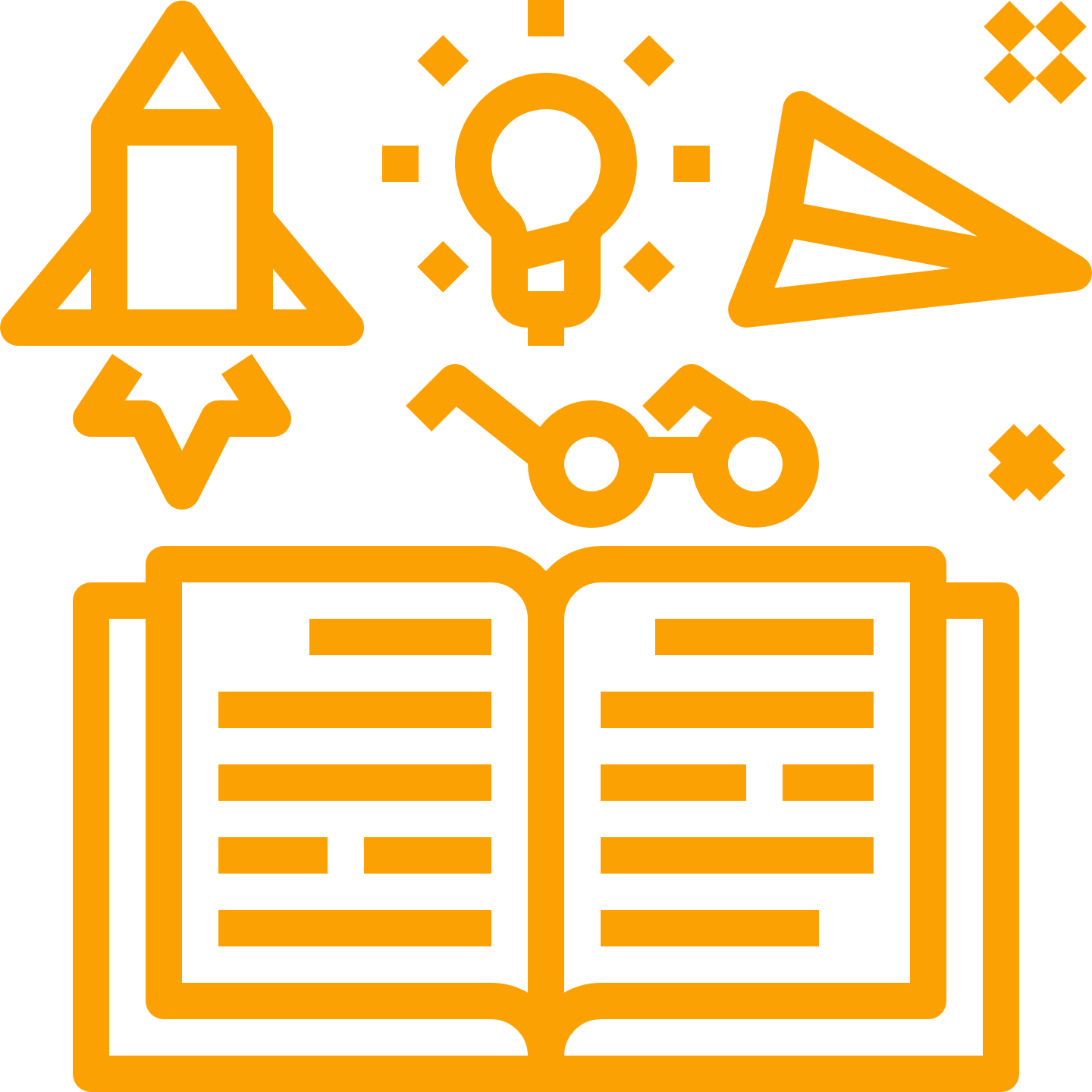 24
DOBÓR METOD
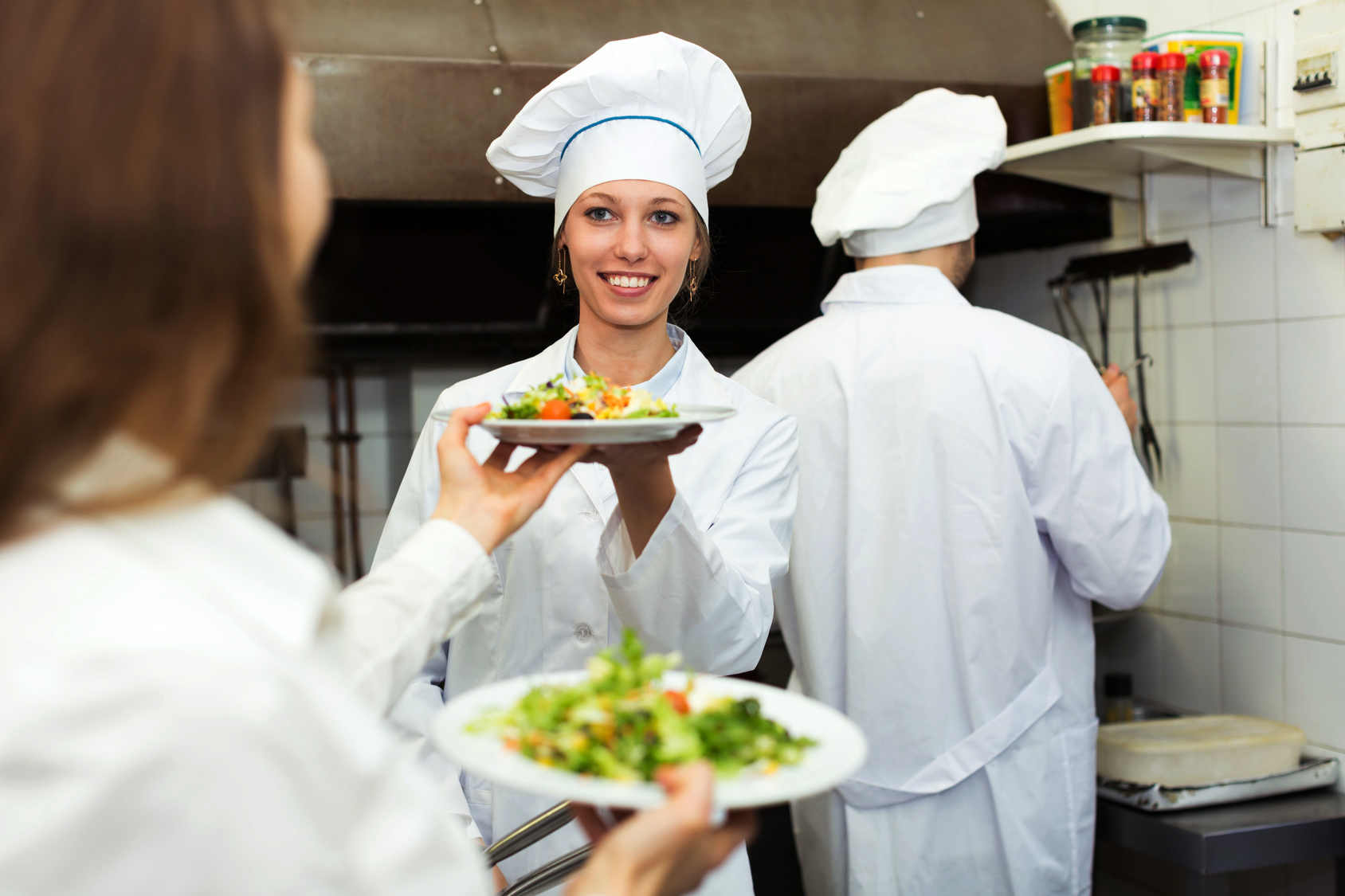 PRACA Z GRUPĄ METOD NA SZKOLENIU POWINIEN UWZGLĘDNIAĆ:
założone cele,
rodzaje i tematykę treści kształcenia,
różnorodność uczestników,
warunki szkolenia (czas, liczbę uczestników, dostępne środki itp.)
Można je ze sobą łączyć, co pozwoli na elastyczne przechodzenie z jednych zagadnień na inne.
25
DOBÓR METOD
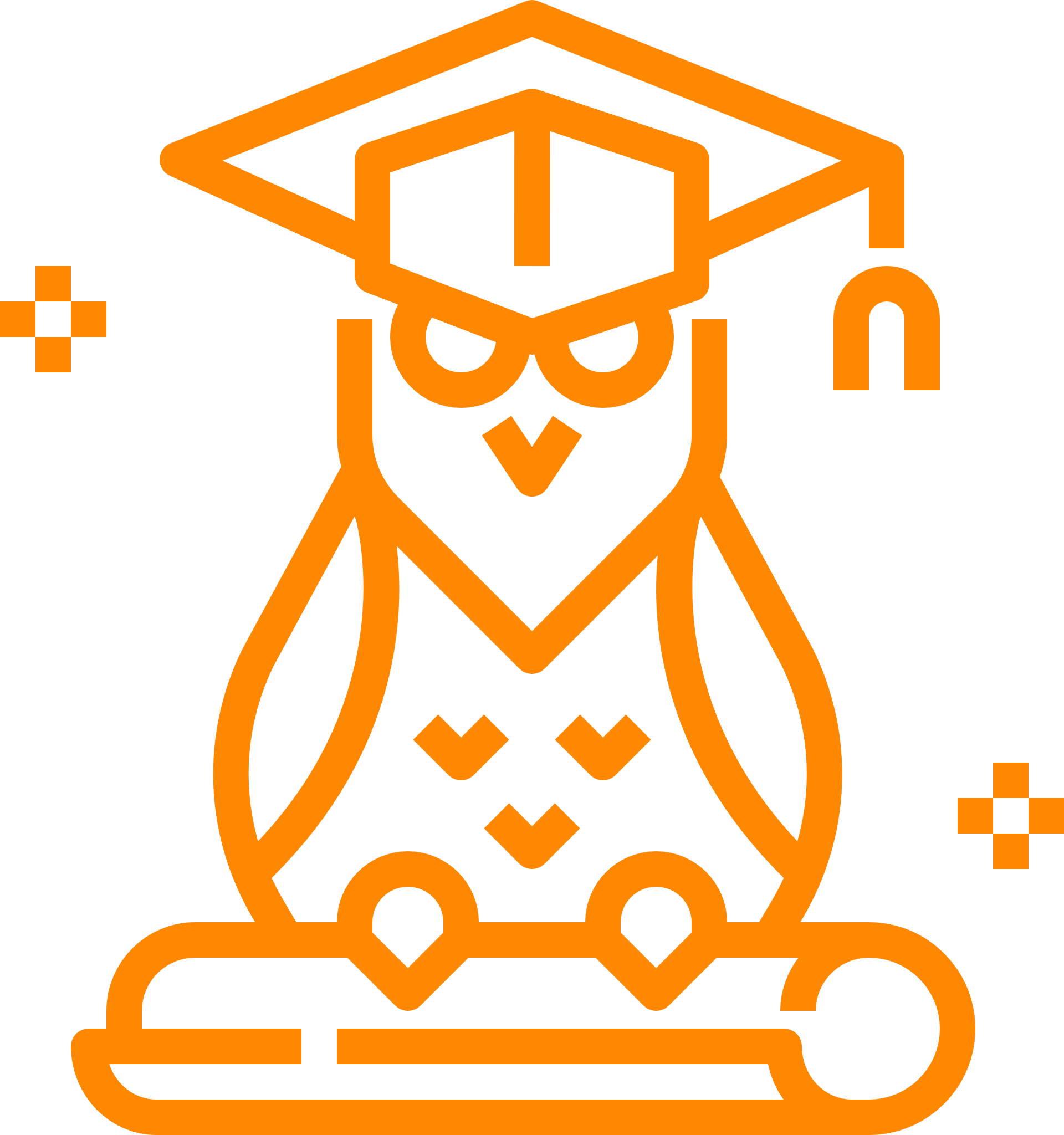 PONIEWAŻ UMYSŁ NIE MOŻE SIĘ SKUPIAĆ NA WSZYSTKIM, MAŁO INTERESUJĄCE, NUDNE I EMOCJONALNIE MONOTONNE ZAJĘCIA PO PROSTU NIE ZOSTANĄ ZAPAMIĘTANE.
26
ŚRODKI DYDAKTYCZNE
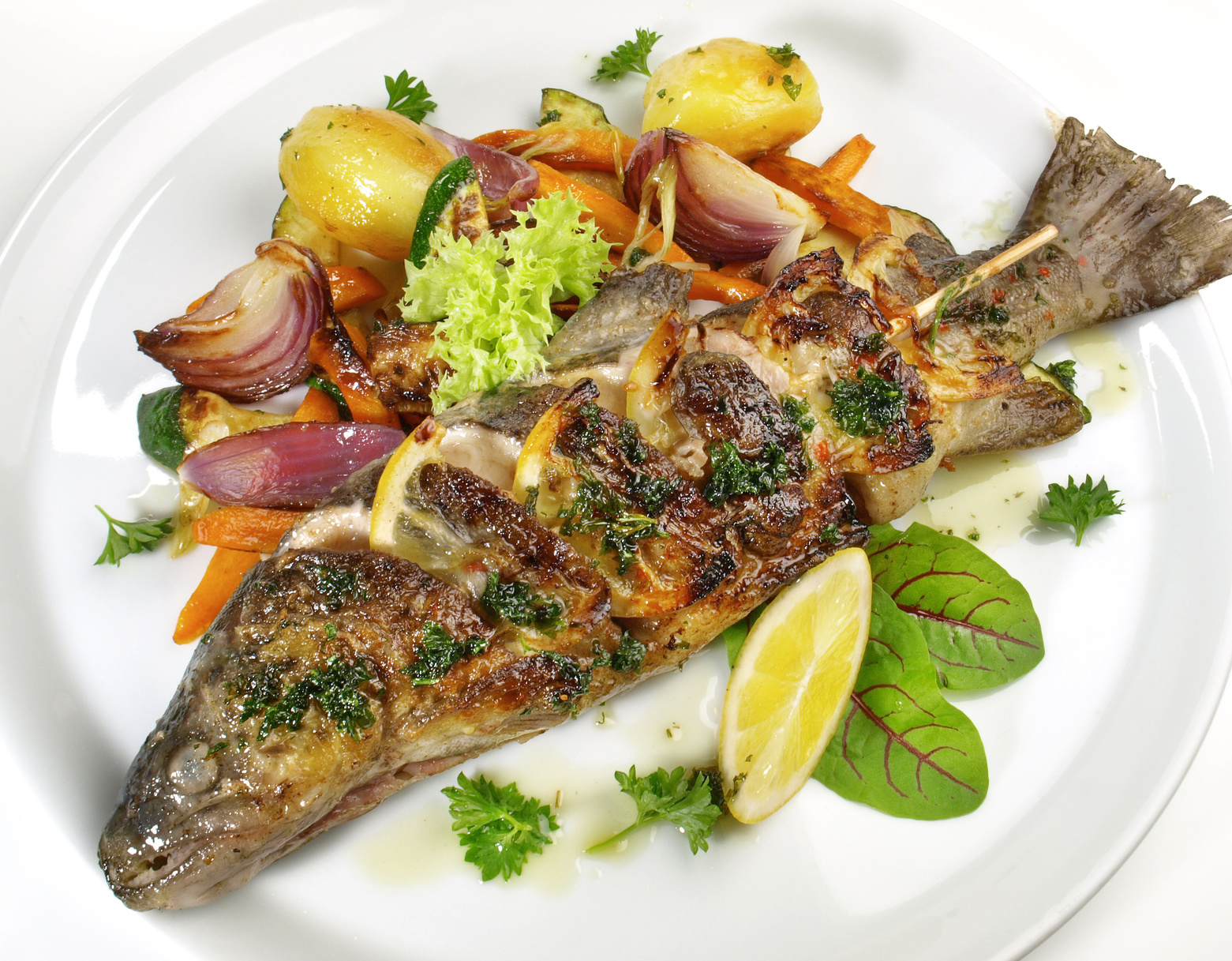 Są to konkretne, materialne  przedmioty wspomagające proces przekazywania-zdobywania wiedzy i umiejętności
Mogą spełniać swoje zadanie polegające na ułatwieniu poznawania rzeczywistości, jeśli będą:
wywoływały określone bodźce na wzrok, słuch, dotyk  i powonienie,
uczyły tego, co powinny,
przedstawiały jednoznacznie cechy przedmiotów, zjawisk,
były zgodne z przekazywanymi treściami i przeznaczeniem.
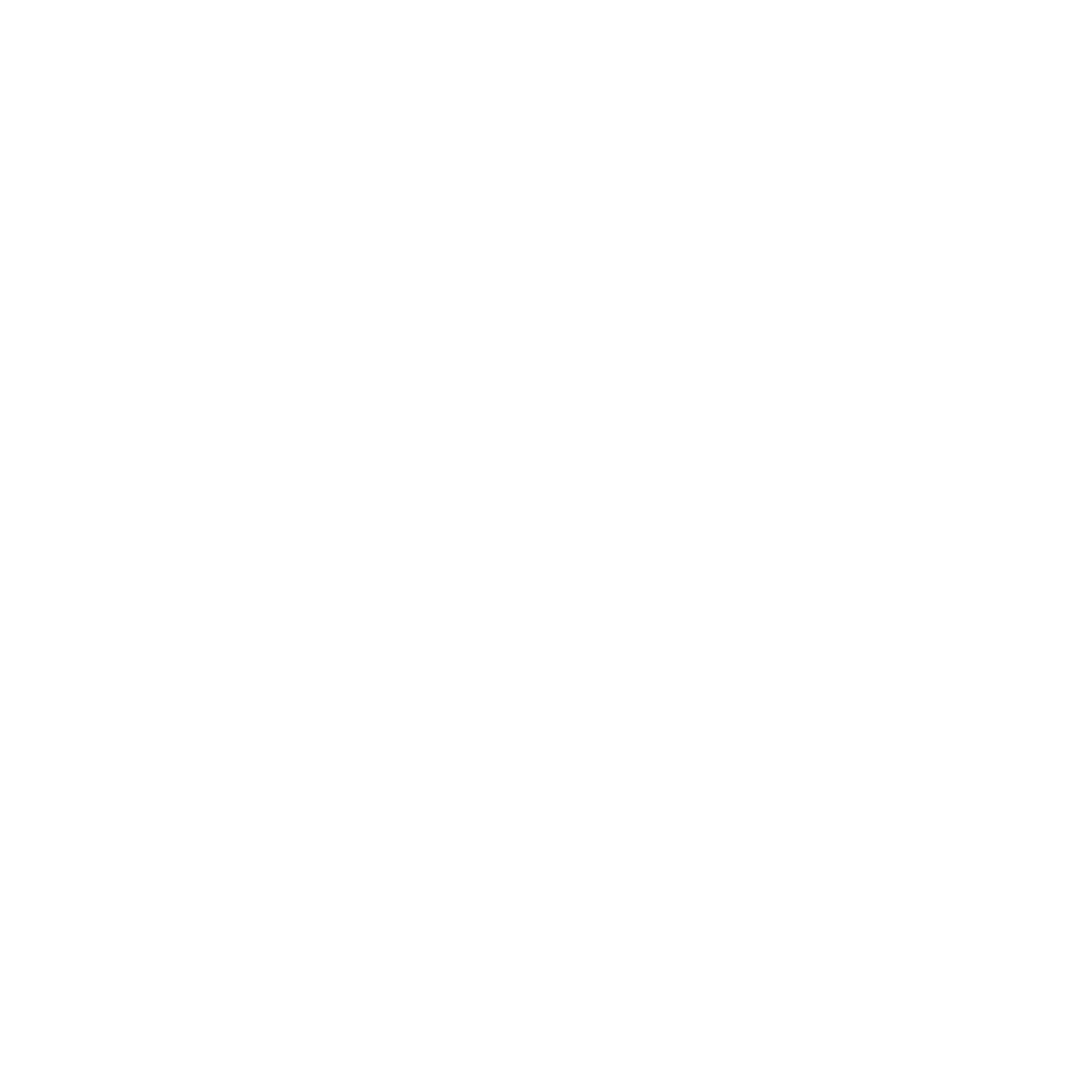 ŚRODKI DYDAKTYCZNE
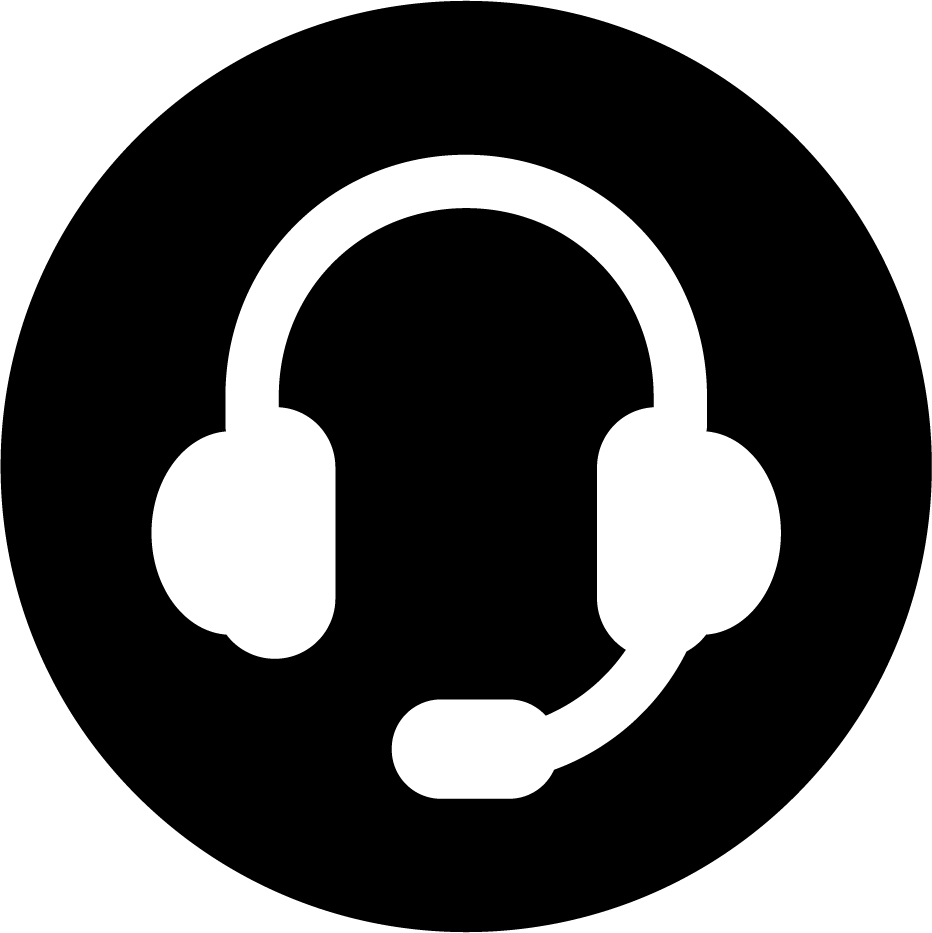 PODCAST
nagranie nr 1 i 2
27
ŚRODKI DYDAKTYCZNE
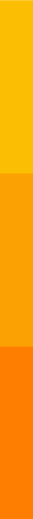 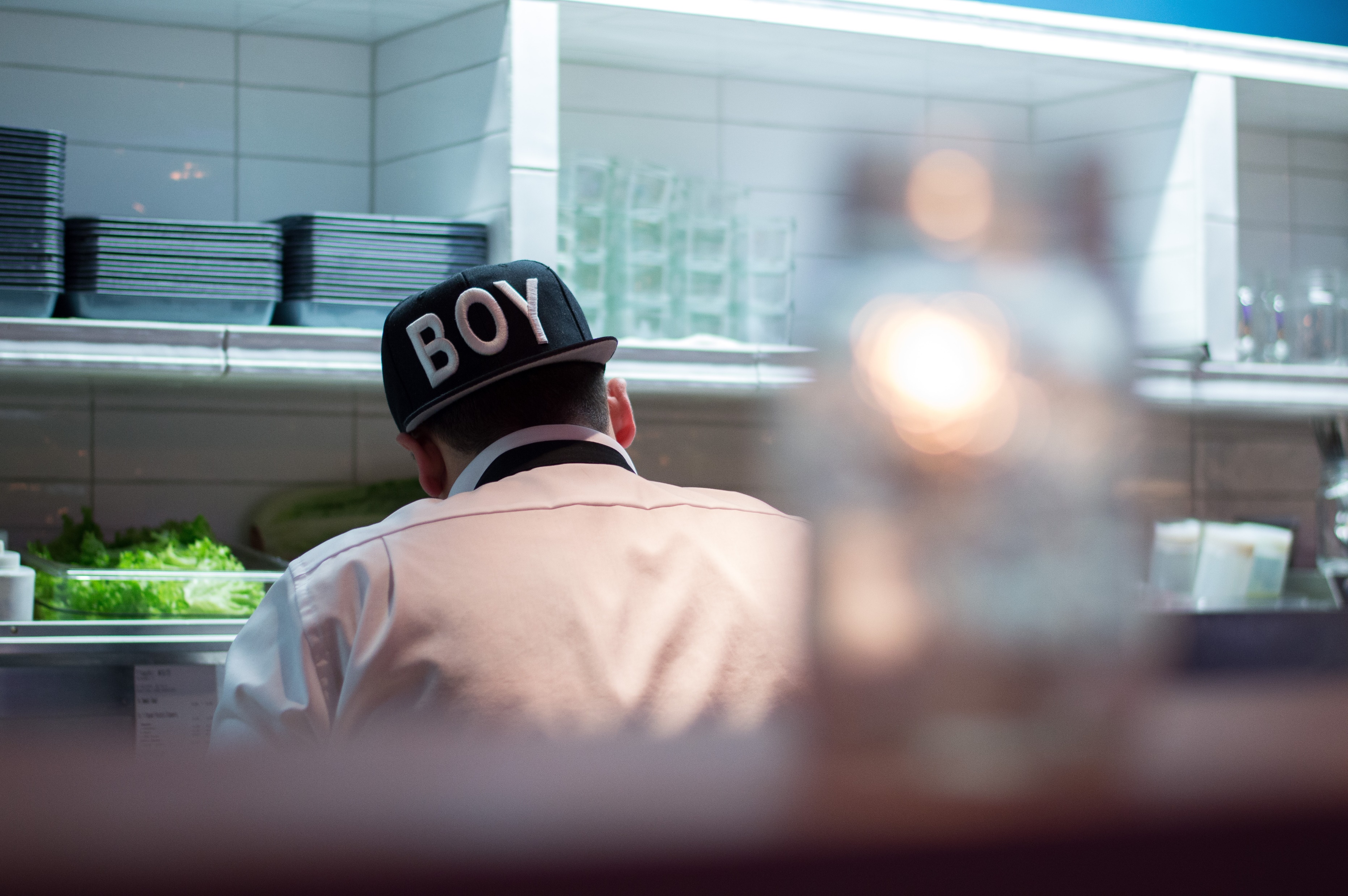 POMOCE DYDAKTYCZNE
TECHNICZNE ŚRODKI KSZTAŁCENIA
MATERIAŁY DYDAKTYCZNE
PEDAGOGICZNE ŚRODKI PRACY
28
ŚRODKI DYDAKTYCZNE
PŁASZCZYZNOWE

graficzne (mapy, wykresy)
obrazkowe (ilustracje, fotografie)
książkowe

Przykłady: schemat budowy pieca konwekcyjnego
PRZESTRZENNE

statyczne (eksponaty, modele)
ruchome (eksponaty, modele)


Przykłady: ruchomy model ubijaczki cukierniczej
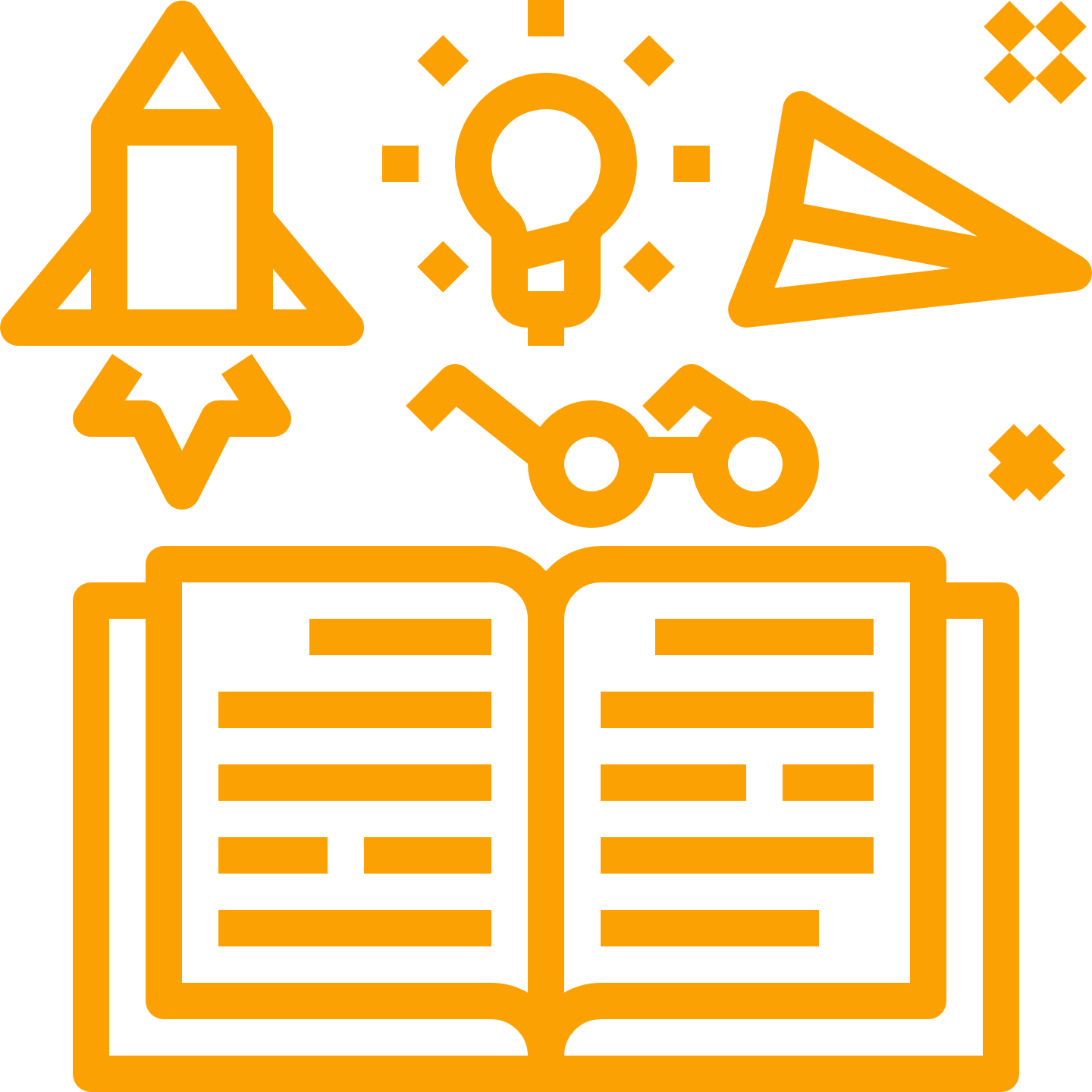 POMOCE
DYDAKTYCZNE
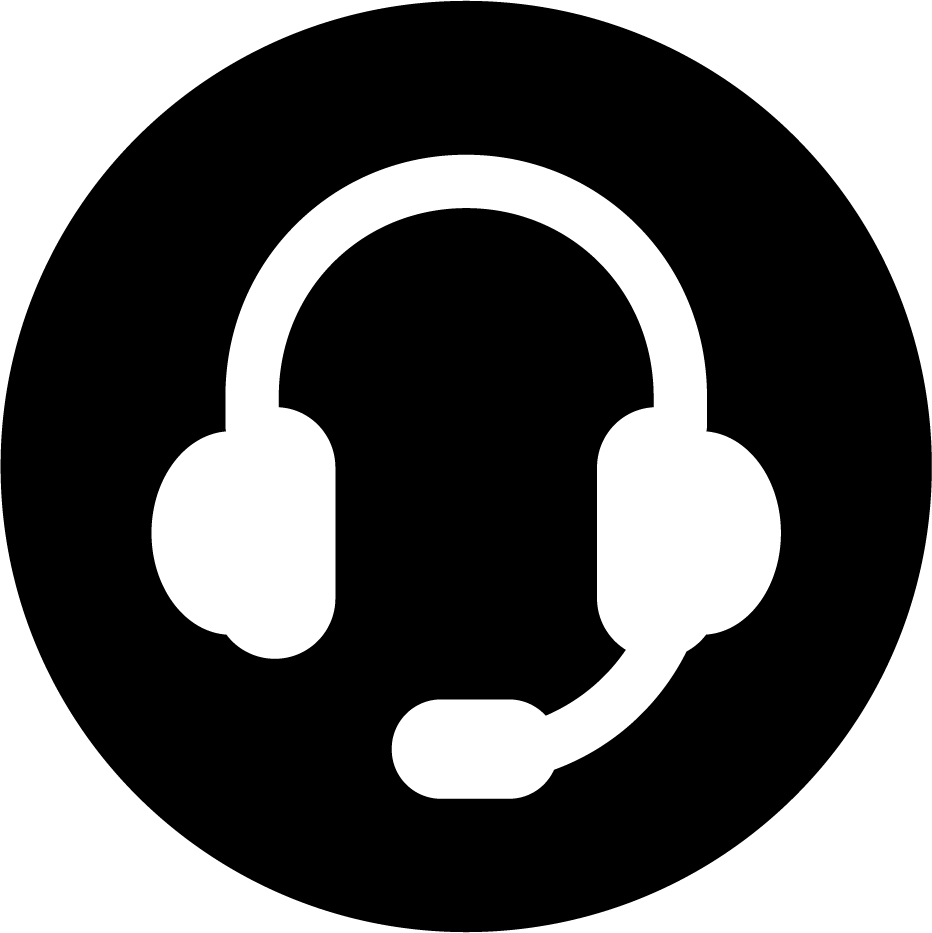 PODCAST
nagranie nr 1
29
ŚRODKI DYDAKTYCZNE
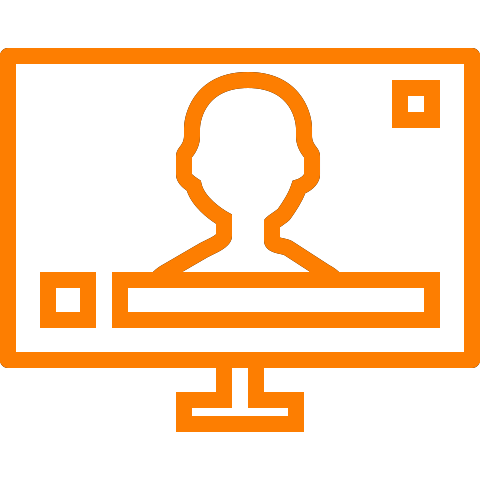 WZROKOWE
SŁUCHOWE
WZROKOWO- SŁUCHOWE
SLAJDY
np. prezentacja Power Point dotycząca przebiegu monitorowania CCP
MATERIAŁY DRUKOWANE
np. receptury potraw
NAGRANIA
np. wywiad z szefem kuchni na temat zaleceń i realiów żywienia dzieci w szkołach
FILMY
np. prezentacja przygotowywania makaronu przez chińskiego kucharza metodą rozciągania
AUDYCJE
np. sprawozdanie z ogólnopolskiego konkursu w carvingu
POMOCE
DYDAKTYCZNE
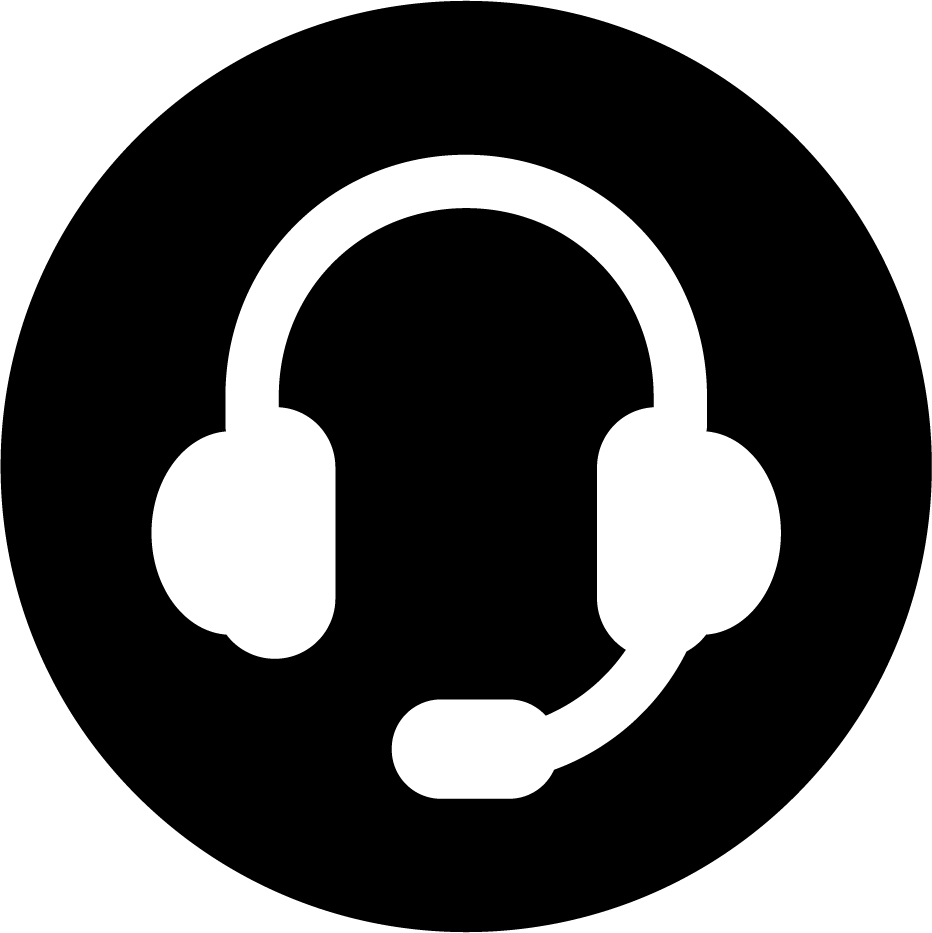 PODCAST
nagranie nr 2
30
ŚRODKI DYDAKTYCZNE
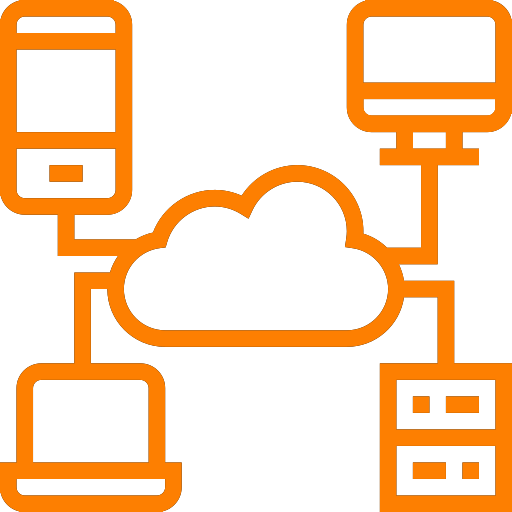 KOMPUTER
REJESTRUJĄCE
ODTWARZACZE
INTERNET
PREZENTACJEMULTIMEDIALNE
APARATY FOTOGRAFICZNE
KAMERY
MAGNETOFONY
DYKTAFONY
MULTIMEDIALNE
CD
DVD
TECHNICZNE
ŚRODKI
KSZTAŁCENIA
31
ŚRODKI DYDAKTYCZNE
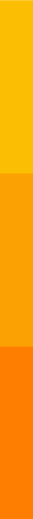 POŻĄDANE CECHY ŚRODKÓW DYDAKTYCZNYCH 

Środki przemawiające obrazem powinny być czytelne, wyraźne, uwydatniające potrzebne szczegóły.
Eksponaty i modele przestrzenne bliskie rzeczywistości.
Materiały drukowane winny obejmować wyłącznie treści związane z tematem szkolenia.
Nagrania dźwiękowe dobrej jakości, bez szumów, słyszalne wyraźnie w dużym pomieszczeniu.
Filmy i audycje o wyraźnym obrazie i dźwięku, trwające od kilku do maksymalnie kilkunastu minut.
Prezentacje multimedialne wyraźne, dobrze widoczne, bez nadmiaru tekstu.
Środki techniczne sprawne, dostosowane do warunków szkolenia.
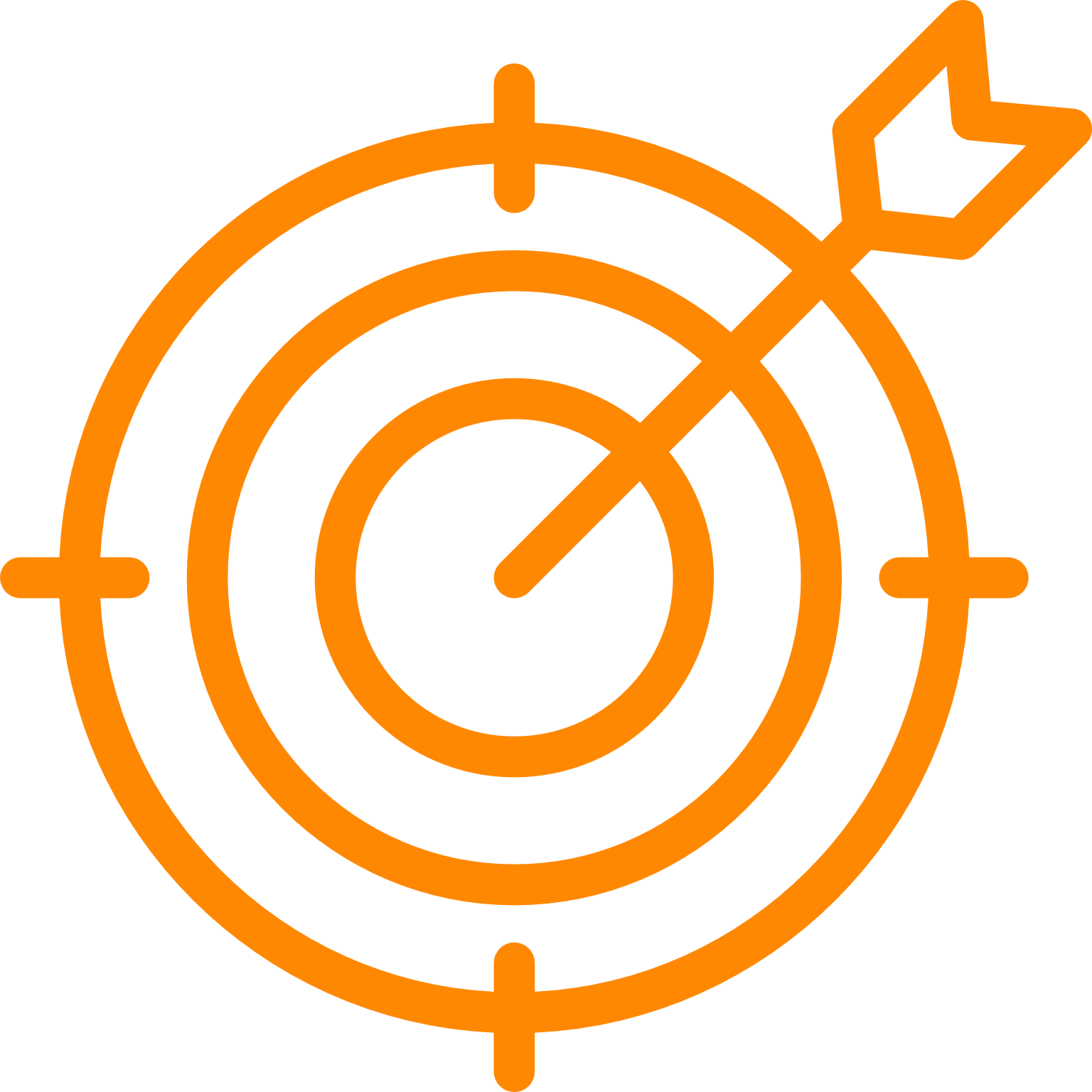 32
ŚRODKI DYDAKTYCZNE
PEDAGOGICZNE ŚRODKI PRACY
WIDZISZ
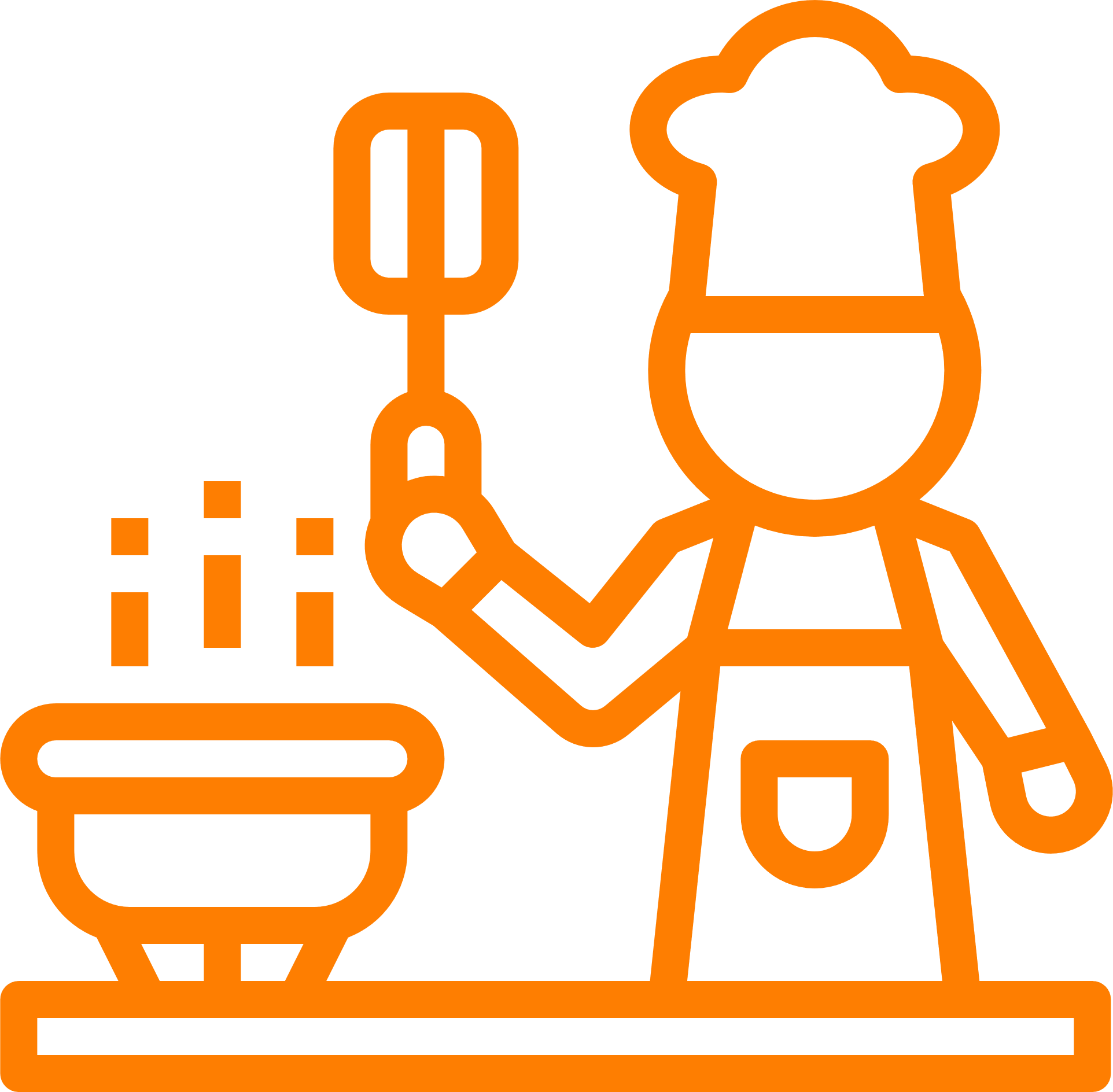 MASZYNY i URZĄDZENIA 
np. piec konwekcyjny, grill elektryczny, maszyna uniwersalna, naświetlacz do jaj, zamrażarka szokowa
PRZEDMIOTY PRACY/SUROWCE 
np. mięso, mąka, przyprawy, naczynia kuchenne
NARZĘDZIA
np. noże do trybowania mięsa, nożyce do drobiu,noże carvingowe
PRZYRZĄDY
np. otwieracze do puszek, dźwignia do otwierania ostryg, waga
33
WZAJEMNE WSPIERANIE SIĘ METOD I ŚRODKÓW DYDAKTYCZNYCH
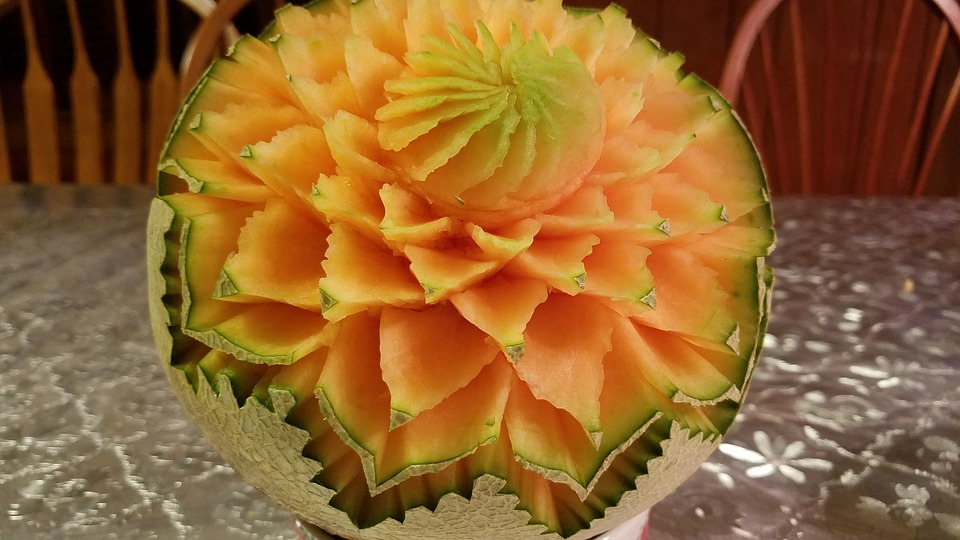 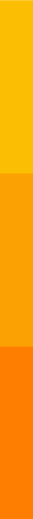 POZWALA NA PEŁNE I RZETELNE PRZEKAZANIE UCZESTNIKOM NIEZBĘDNEJ WIEDZY I UMIEJĘTNOŚCI.

UAKTYWNIA ZMYSŁY, UŁATWIA ZAPAMIĘTYWANIE  ORAZ UZYSKANIE POŻĄDANYCH REZULTATÓW.
34
DOBÓR METOD I ŚRODKÓW DYDAKTYCZNYCH – PRZYKŁADY
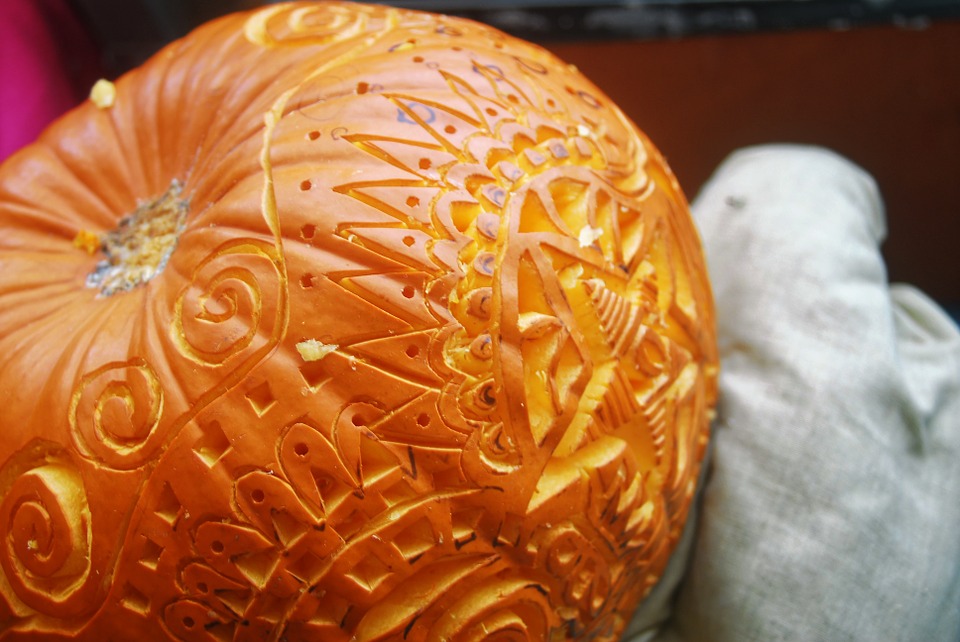 ZASTOSOWANIE METOD PODAJĄCYCH W SZKOLENIU „CARVING I STOPNIA”
Możesz zacząć od krótkiego opowiadania o tym, czym jest sztuka carvingu i czego wymaga.  Do przedstawienia historii i pochodzenia carvingu zastosuj wykład informacyjny przeplatany anegdotami i ciekawostkami.
Do zilustrowania wykładu możesz użyć: fotografii, filmu lub slajdów z prezentacji multimedialnej.
Jeśli chcesz rozluźnić nieco atmosferę, opowiedz o własnych doświadczeniach związanych z tematem.
METODY PODAJĄCE
35
35
DOBÓR METOD I ŚRODKÓW DYDAKTYCZNYCH – PRZYKŁADY
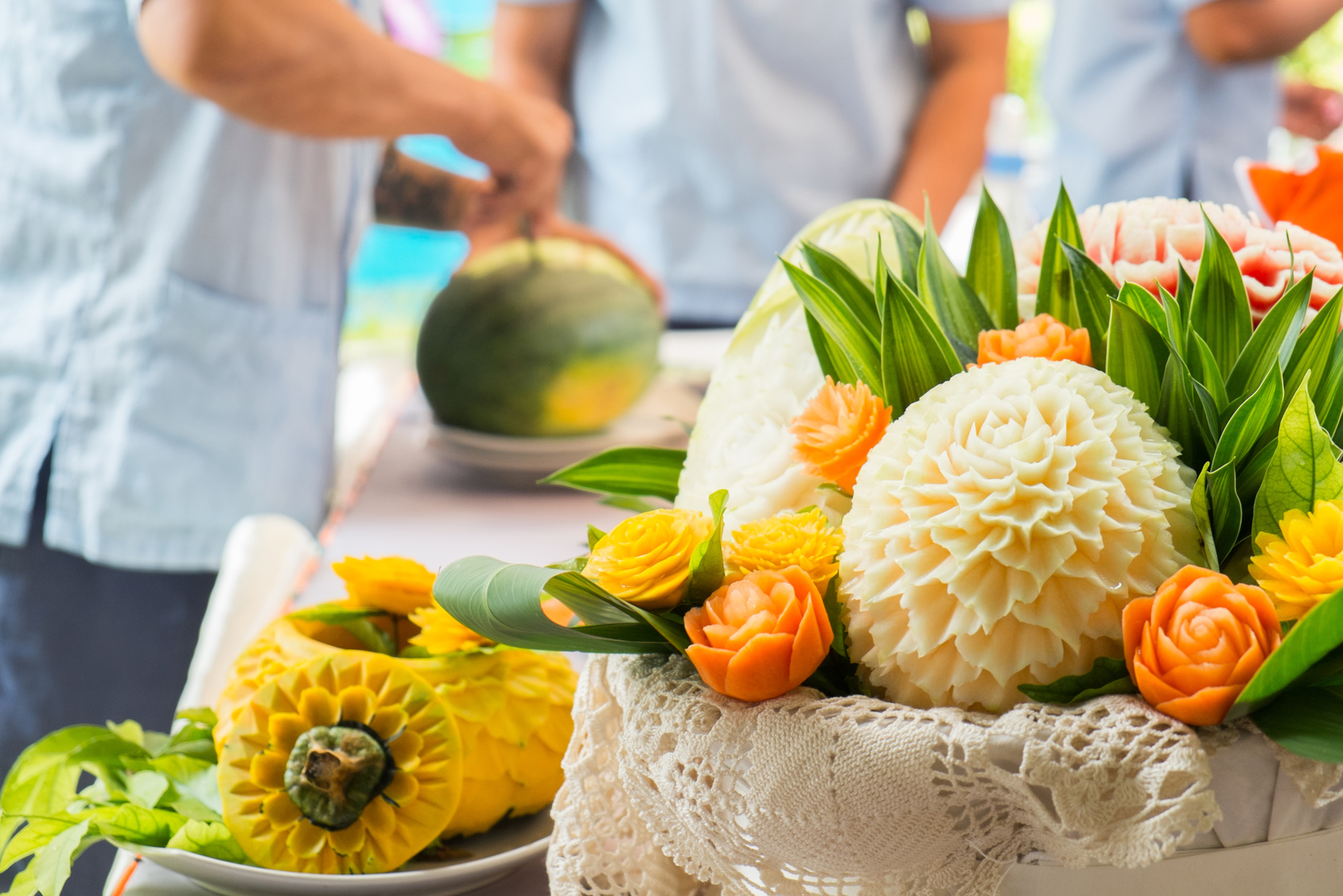 ZASTOSOWANIE METOD PROBLEMOWYCH W SZKOLENIU „CARVING I STOPNIA”
Przedstaw opis sytuacji, gdy Ty lub Twój kolega startował po raz pierwszy w konkursie „Sztuka carvingu” lub podobnej imprezie i coś się niespodziewanie wydarzyło.
Sprowokuj dyskusję na temat jakby zachowali się uczestnicy w podobnej sytuacji.
Możesz na filmie odtworzonym z Internetu za pomocą komputera albo odtwarzacza pokazać fragment podobnej imprezy.
METODY PROBLEMOWE
36
DOBÓR METOD I ŚRODKÓW DYDAKTYCZNYCH – PRZYKŁADY
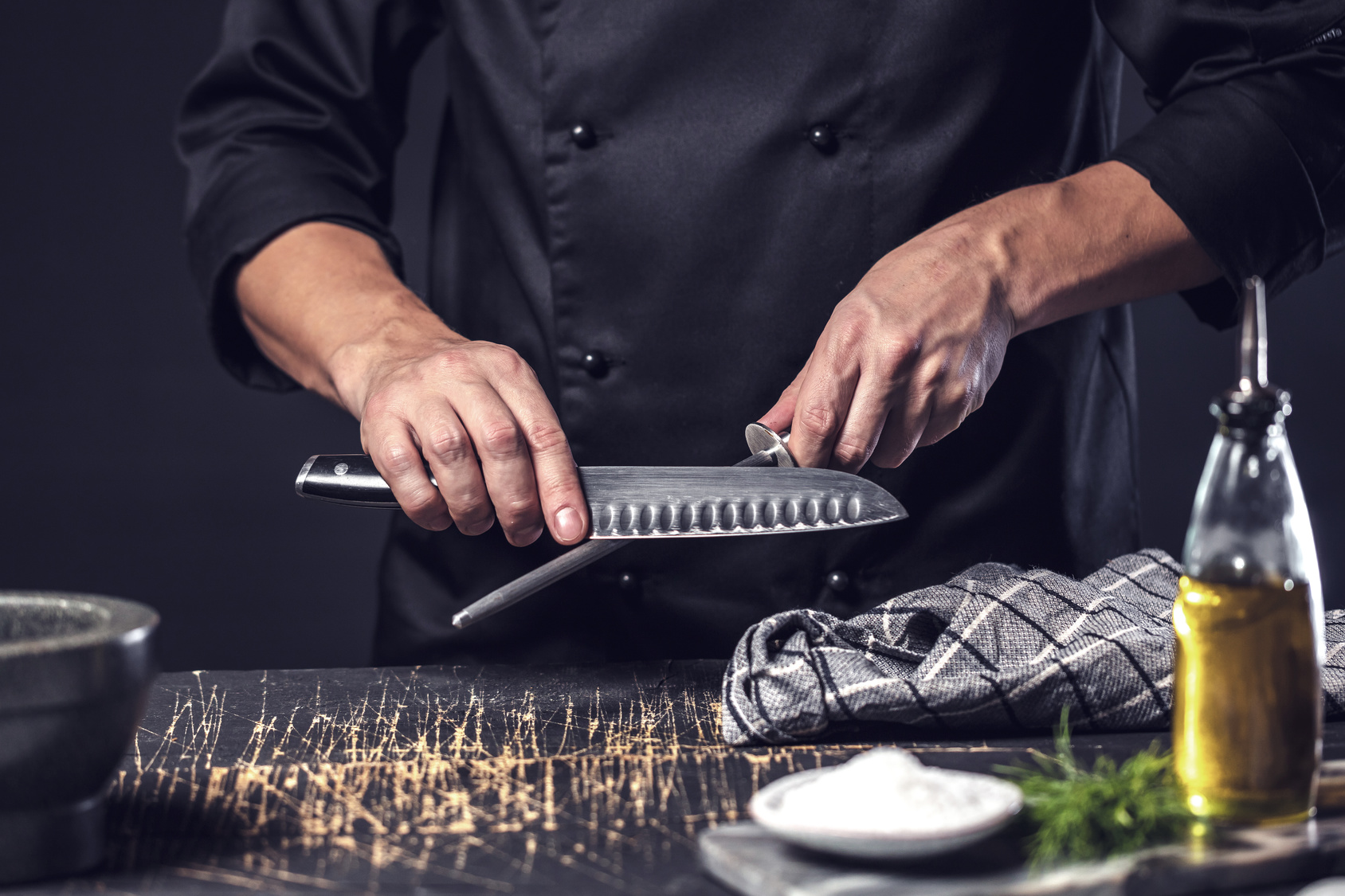 ZASTOSOWANIE METOD PRAKTYCZNYCH W SZKOLENIU „CARVING I STOPNIA”
Przygotuj stanowisko do wykonywania rzeźb z warzyw i owoców. Pokaż produkty, które najlepiej się do tego nadają.
Z zastosowaniem pokazu z objaśnieniem zaprezentuj noże stosowane w carvingu i ich możliwości zastosowania.
Następnie wykonaj pokaz z instruktażem wykonywania przykładowej dekoracji, na przykład szyszki z marchewki.
Do wykonania ćwiczenia potrzebne Ci będą jeszcze: miska z wodą, deski, naczynia. Są to tzw. przedmioty pracy.
METODY PRAKTYCZNE
37
DOBÓR METOD I ŚRODKÓW DYDAKTYCZNYCH – PRZYKŁADY
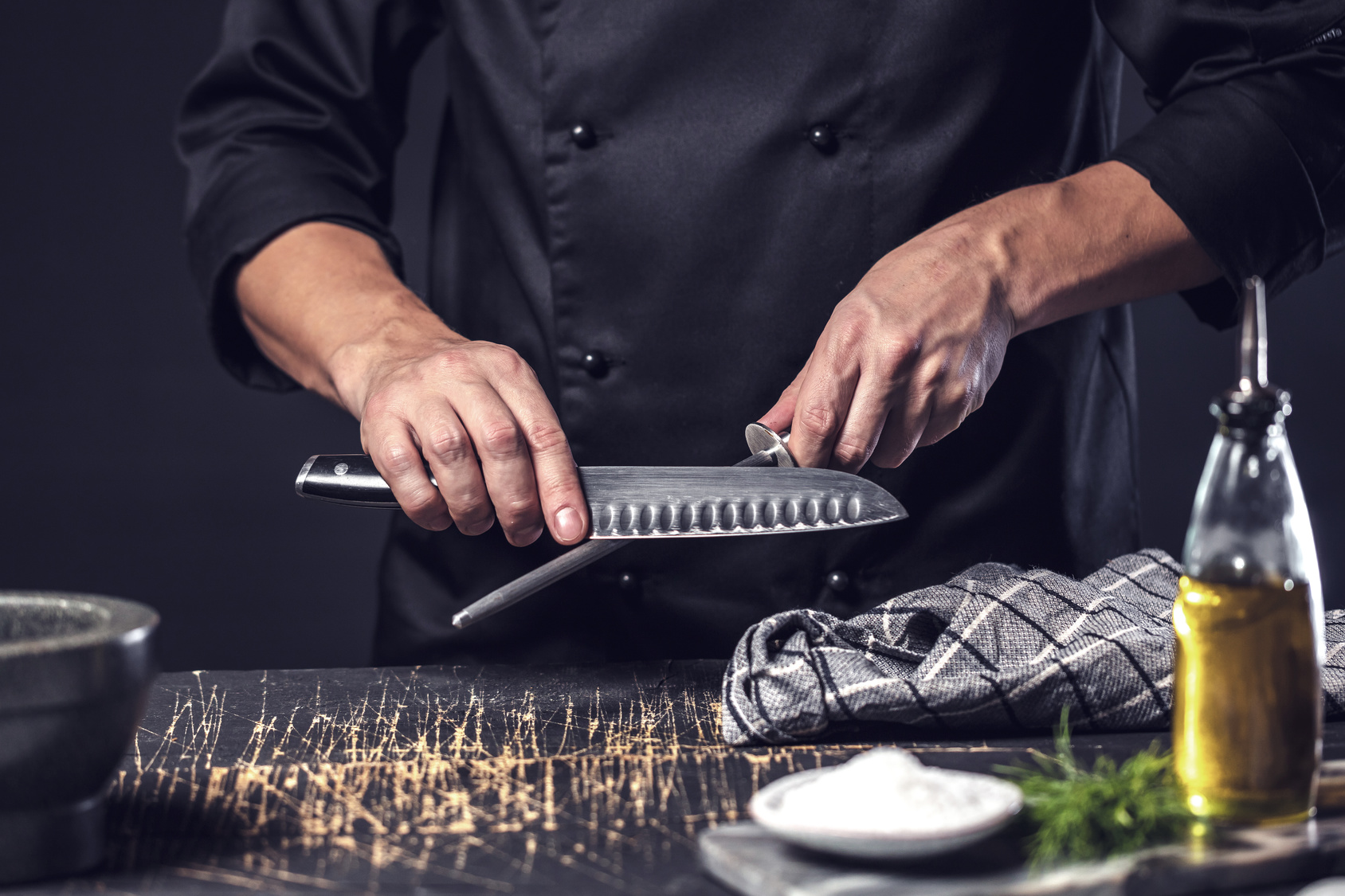 ZASTOSOWANIE METOD PRAKTYCZNYCH W SZKOLENIU „CARVING I STOPNIA”
Uczestnicy powinni przystąpić do indywidualnych ćwiczeń przedmiotowych, czyli każdy z nich ma za zadanie 
Wykonać szereg elementów dekoracyjnych z warzywi owoców według Twoich instrukcji z możliwością
 skorzystania z takich samych pomocy dydaktycznych, 
jakich użyto  podczas pokazu. 
W trakcie ćwiczeń trener dzieli się obserwacjami i uwagami.
METODY PRAKTYCZNE
38
DOBÓR METOD I ŚRODKÓW DYDAKTYCZNYCH – PRZYKŁADY
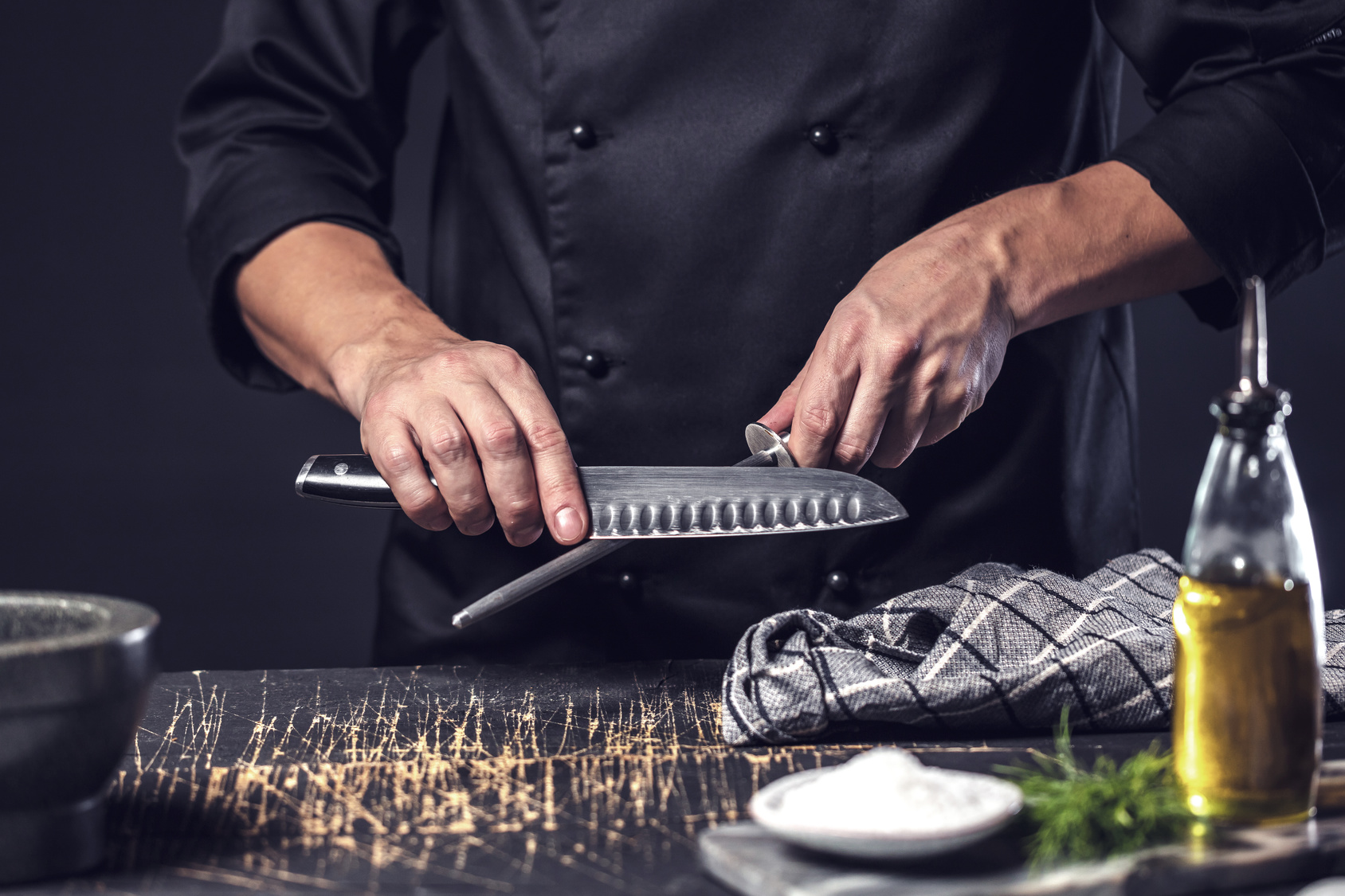 ZASTOSOWANIE METOD PRAKTYCZNYCH W SZKOLENIU „CARVING I STOPNIA”
Na podstawie obserwacji bezpośredniej lub sfilmowanych uczestników w trakcie pracy za pomocą kamery, można zastosować metodę action learning.
Aby to zrobić, należy dokonać analizy wykonania ćwiczenia przez każdego uczestnika, odpowiadając na pytania:
które elementy pracy i komu wychodziły najlepiej? 
jakie zauważono błędy w posługiwaniu się nożami? 
dlaczego do nich dochodziło? 
jak ich uniknąć w przyszłości?
METODY PRAKTYCZNE
39
PRZEJDŹ DO KOLEJNYCH 
MATERIAŁÓW MODUŁU